Välkomna  till 
Idéburna skolors riksförbunds styrelseutbildning!
Styrelseutbildning ISR 2020
1
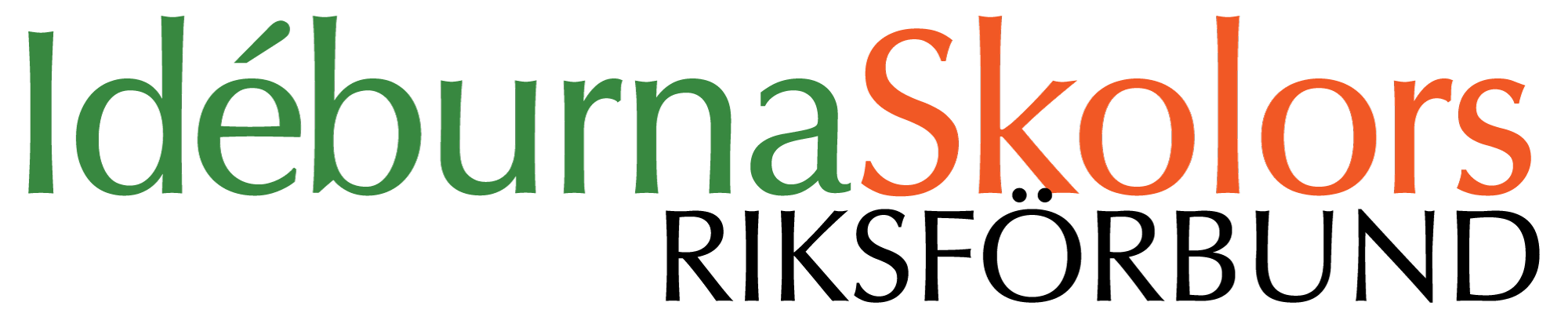 Varför styrelseutbildning?

*Krav från Skolinspektionen att styrelsen som grupp ska kunna visa att det finns insikt inom styrelsen om juridik och ekonomi för att driva en skola 

* Framför allt – det goda i att som styrelseledamöter känna till de villkor och juridiska grunder som gäller för verksamheten för att kunna ta ansvar
Styrelseutbildning ISR 2020
2
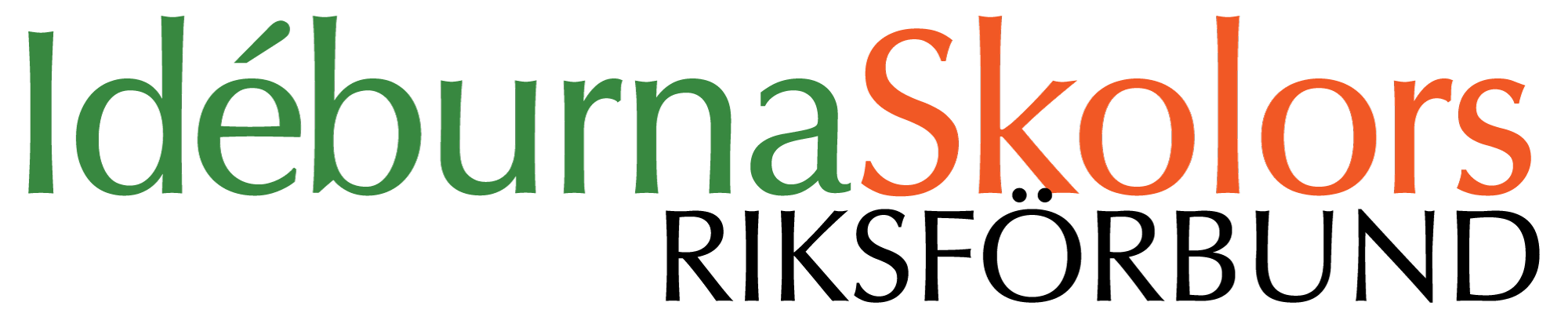 Denna styrelseutbildning består av 

– dessa power-point / eller pdf-bilder med juridik och resonemang

Dessutom:
– fyra separata dokument (med exempel från praktiskt styrelse-arbete).
 
Vi föreslår:
Gå först igenom ppt-bilderna, enskilt eller tillsammans. 
Träffas för att prata om ppt-bilderna och diskutera oklarheter.

2. Gå igenom de fyra dokumenten och jämför med hur er verksamhet har lagt upp arbetet. De praktiska dokumenten ger er möjlighet att reflektera och diskutera ert eget arbete och ansvar.
 
Möjlighet: 
Vid frågor kan ni få digitalt anordnat möte/ möten med ISR kring styrelseutbildningen. 

Skicka in frågor och gör upp om träfftid via info@ideburenskola.se
Styrelseutbildning ISR 2020
3
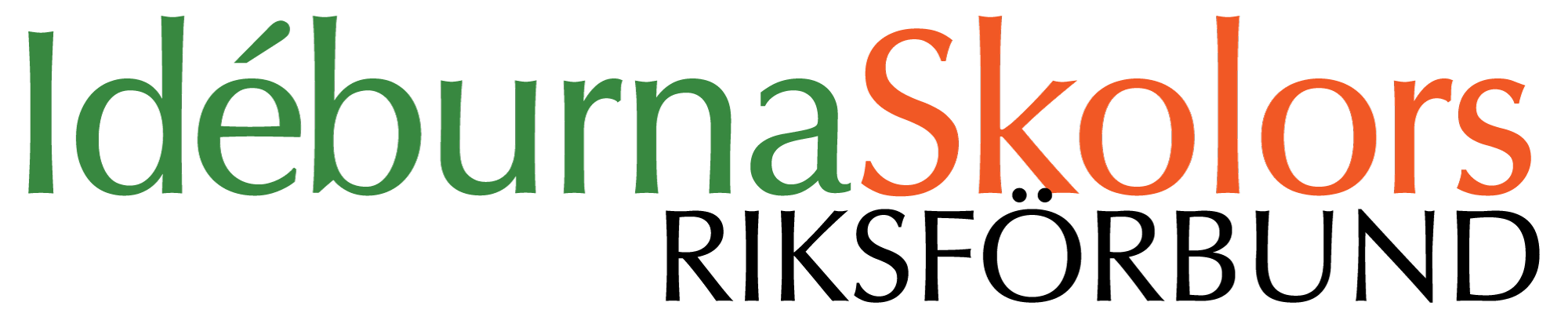 Skolinspektionen gör ägar- och ledningsprövning.

 Varför?

Skolhuvudmän ska vara seriösa – skolan har ett stort ansvar för ungdomar, elevernas liv, deras rätt och möjlighet till utveckling.

Oseriösa skolhuvudmän finns, tyvärr. Vi tror de är få inom kretsen av de idéburna skolorna. Däremot kan det finnas kunskapsbrister.

ISR är positiv till att skolhuvudmän prövas på rimligt sätt.
Styrelseutbildning ISR 2020
4
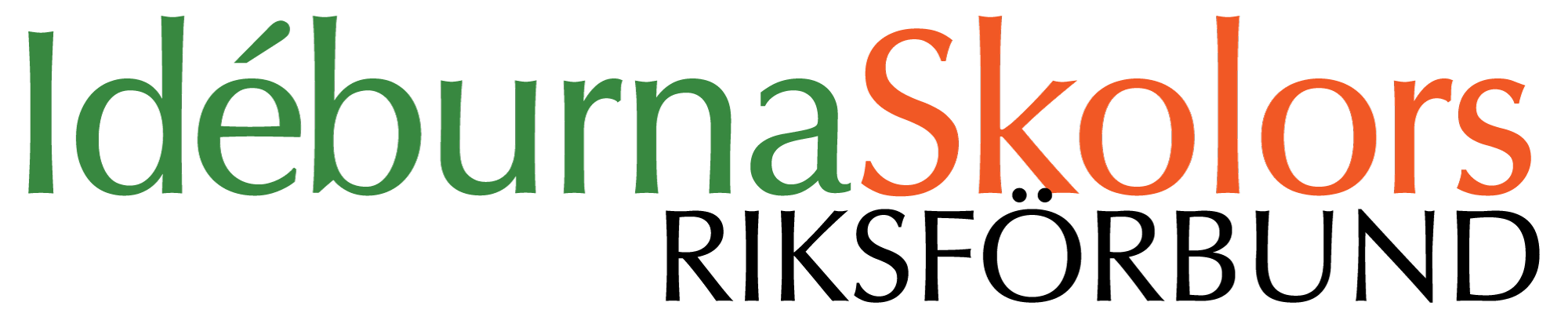 Myndighetsutövning i friskola 

▪ Myndighetsutövning – innebär att en myndighet har rätt att fatta beslut som rör en enskild.

 ▪ Myndighetsutövning kan enligt regeringsformen endast överlämnas till andra än myndigheter om det finns stöd för det i lag.

 ▪ Godkännandet enligt skollagen för fristående skola samt andra uttalade bestämmelser i skollagen ger rätt till myndighetsutövning, med de konsekvenser som följer av det rörande handläggning och beslut.

Exempel på myndighetsutövning är betygssättning eller avstängning/omplacering av elev.

Rektorsutbildningen ger goda kunskaper om skoljuridik.
Styrelseutbildning ISR 2020
5
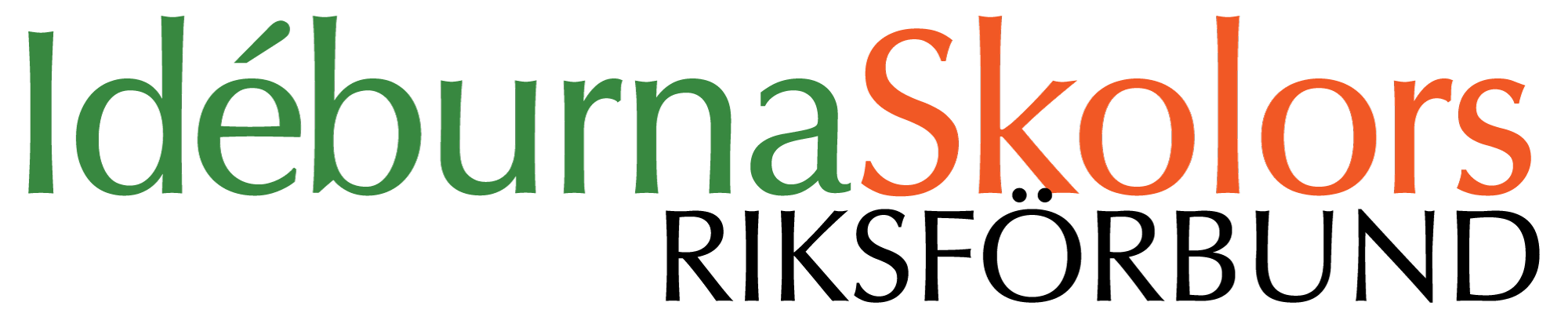 Ägar- och ledningsprövning (1 – av 2)
Styrelsen som en helhet ska kunna möta

 ”krav på erfarenhet av eller på annat sätt förvärvad insikt i de förskrifter som gäller för skolverksamheten samt lämplighet att bedriva denna.”

samt ha
 ”kompetens gällande de föreskrifter som krävs för att bedriva skolverksamhet, till exempel skollagstiftning, arbetsrätt, arbetsmiljö samt ekonomi.”

En avgift ska betalas till Skolinspektionen i samband med prövningen
Styrelseutbildning ISR 2020
6
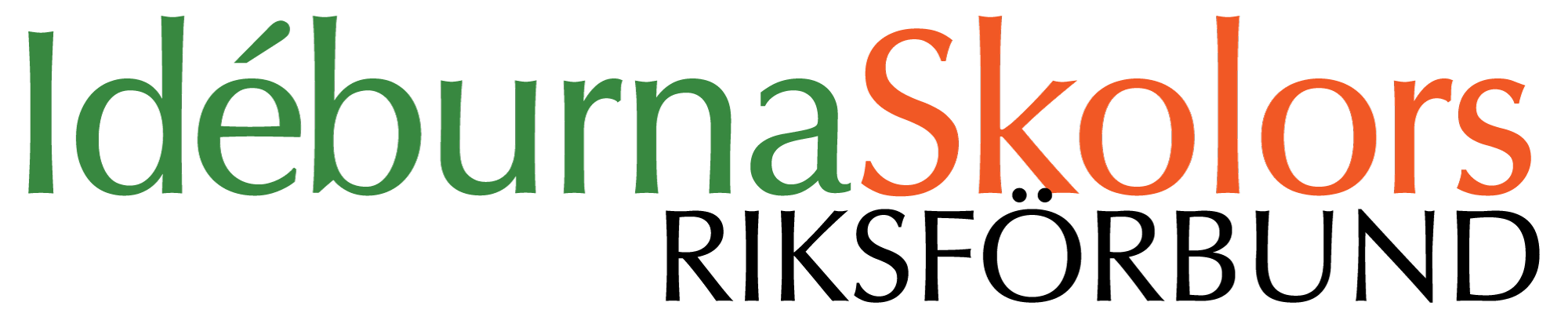 Ägar- och ledningsprövning (2 – av 2)

Ägar- och ledningsprövning ska göras så fort en förändring av styrelsens sammansättning sker. 

Skolinspektionen bedömer: styrelsen som helhet ska besitta en samlad kunskap inom de områden som prövas. Utdrag ur belastningsregistret i delar som gäller för arbete med barn ska uppvisas. Kreditupplysning för varje styrelseledamot

Krav på ekonomiska förutsättningar, särskilt vid nystart av skola

En pågående utredning har föreslagit ytterligare krav i prövningen kring demokrativillkor – ännu ej beslutat
Styrelseutbildning ISR 2020
7
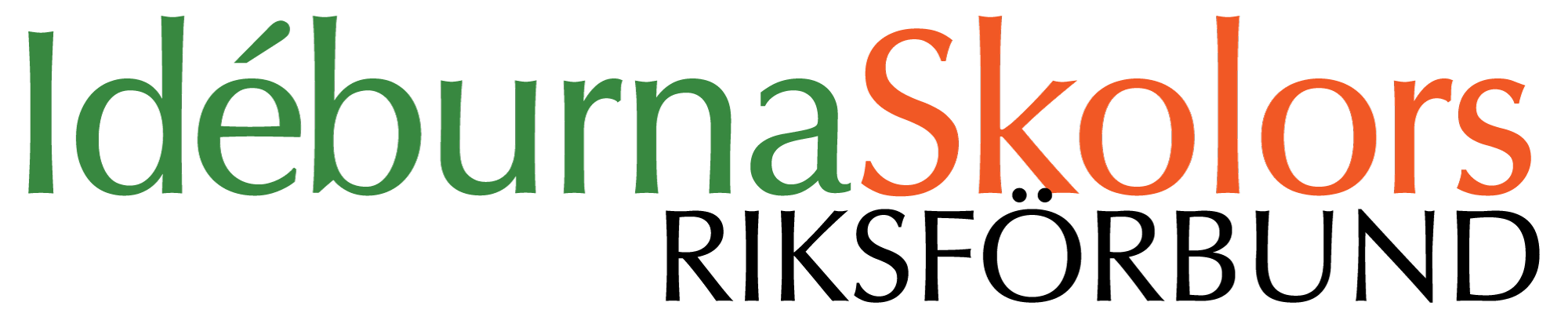 Vem kan vara huvudman för en skola/förskola?

Kommun, landsting/region, staten (det offentliga skolväsendet)
Juridisk person: Ekonomisk förening, ideell förening, stiftelse, AB, Abs/vb 
Enskild person

Inom den idéburna sektorn dominerar ekonomiska föreningar till antal följt av ideella föreningar (många kooperativ har någon av dessa organisationsformer). De största idéburna skolorna är ofta stiftelser. 

En ny lagstiftning är på väg fram där en huvudman, oavsett organisationsform ska kunna registrera skolverksamheten som idéburen. Denna registrering föreslås bli kopplad till olika krav som liknar ISR:s medlemskriterier. 

Vi  hoppas att denna lagstiftning kan medföra flera fördelar för idéburna skolor. Bland annat skulle särbestämmelser kunna gälla för idéburna skolor i ekonomiskt avseende, skattemässigt och i samverkan med det offentliga.
Styrelseutbildning ISR 2020
8
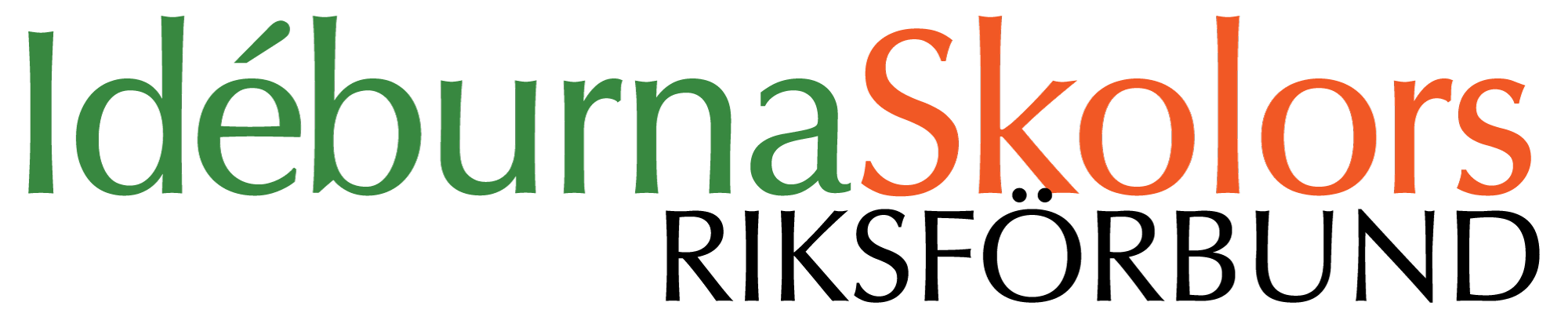 Stark lag- och regelstyrning

Skola och förskola är starkt styrda av lagar och förordningar. Denna styrelseutbildning försöker reda ut centrala begrepp och samla viktiga delar av juridik och regelverk i skollagen och olika förordningar. 
Vi vill också tydliggöra var det formella ansvaret för olika frågor ligger och vad delegation innebär.

Vi kommer inte att ta upp ansvaret utifrån arbetsmiljölagen i denna utbildning då arbetsgivarorganisationerna har sådan utbildning.

Oavsett om ni är stiftelse eller förening av något slag, så ställs särskilda krav på ledningen av en idéburen verksamhet. 
Vi vill inledningsvis beröra idéburna ledningskrav, då det idéburna perspektivet ligger till grund för hur styrelse och skolledning samverkar kring att bygga en verksamhet som utgår från regelverken men samtidigt lyckas fånga det idéburna engagemanget.
Styrelseutbildning ISR 2020
9
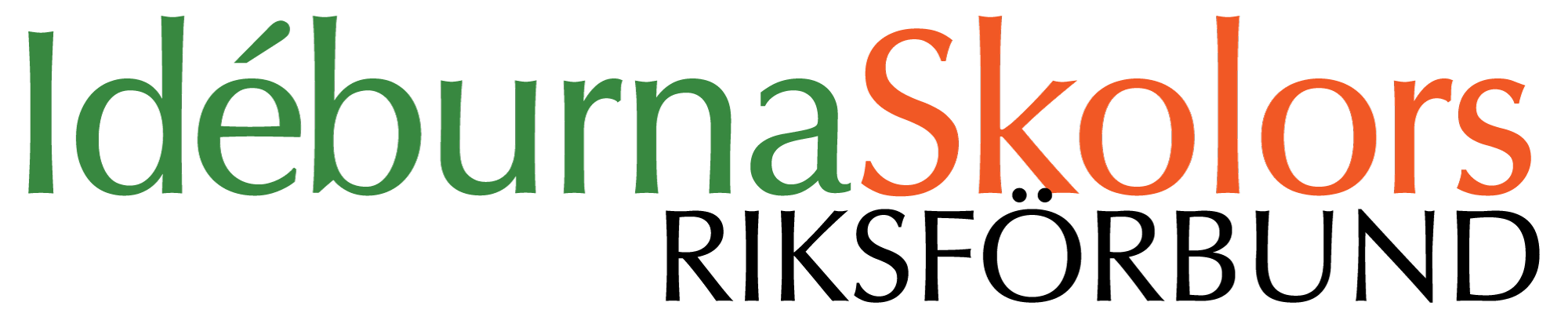 Att styra en idéburen organisation  (1 – av 3)

Många idéburna skolor har en demokratisk struktur. De är t.ex. ideell förening, ekonomisk förening, men även stiftelse etc.

De finns organisationsforskare och managementkonsulter som hävdar att ledning av en demokratisk organisation är mer komplex och svårare än styrning av en hierarkisk verksamhet. 

Dessa forskare menar att idéburna ledare har ett knepigare ledningsuppdrag än hierarkiska verksamheter – fast dessutom ofta stimulerande och roligt.

I en idéburen organisation och skola finns demokratiska strukturer med dialog och engagemang, inre och yttre intressenter i form av engagerade personer och aktiv omvärld. 

Ledningsrollen i denna situation är komplex och ställer särskilda krav på styrelse och rektor.
Styrelseutbildning ISR 2020
10
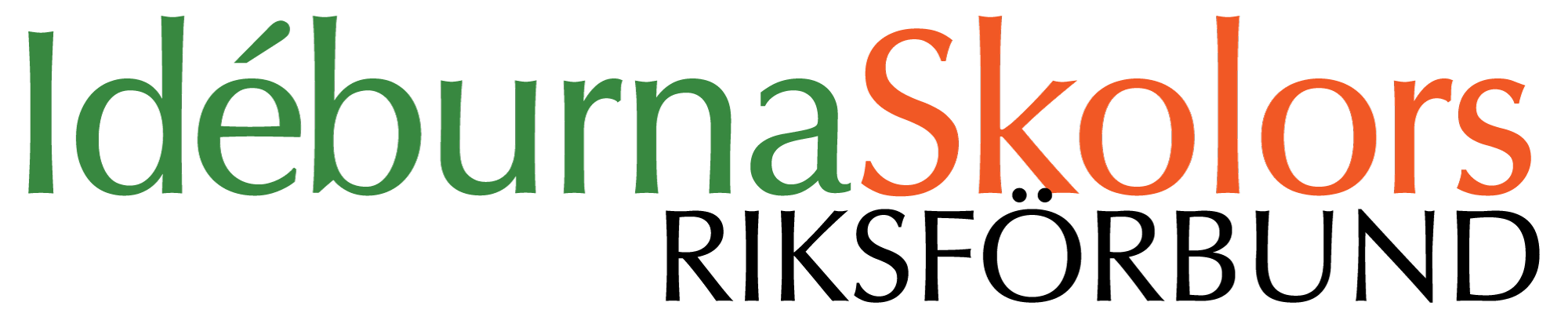 Att styra en idéburen organisation  (2 – av 3)

* Yttre förväntningar på ledning och styrelse:
Krav kommer från omvärld i form av politikerkrav, myndighetsbeslut, allmänhet, föräldrar, blivande elevers föräldrar osv. 
 
* Inre intressenter med förväntningar på ledning och styrelse:
I en skola som drivs av en förening finns det många intressenter. 
Är skolan en förening så kan starka grupper vara: föräldrar, personal, andra medlemmar, samt skolans ledning.
Inom var och en av dessa grupper förekommer formella och informella och ledare vilket påverkar skolans organisation och verksamhet. Det påverkar också sätten att fatta olika beslut och ställer stora krav på ledarpersonerna – rektor och styrelse.
I en idéburen organisation finns ett stort engagemang. Dessutom finns en demokratisk inre process att följa och ta hänsyn till.
 
* Kunna leda tillsammans
Att balansera de olika intressenterna, mellan rektor, styrelse, personal, föräldrar, elever, myndigheter och politiker samt lagar - det är komplext.
Styrelseutbildning ISR 2020
11
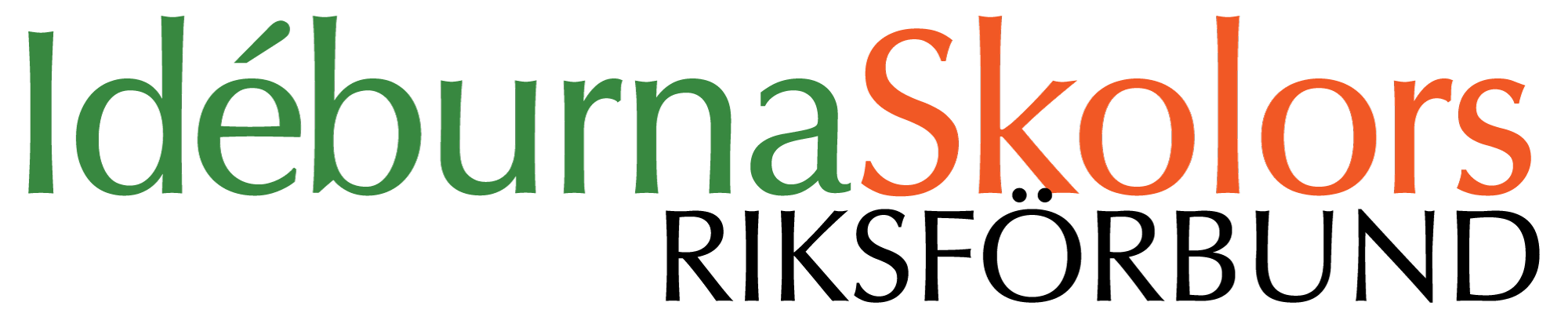 Att styra en idéburen organisation (3 – av 3)

Att det finns så många röster och intressenter att lyssna till och möta ställer krav på styrelse och rektor. Till exempel krävs:
– Tid. Det kan ta tid att fatta beslut.
– Lyssnande och demokratisk process.
– Dialog.
– Planering.
 
Styrelser och rektor:
– Se till att förstå skolans beslutsstruktur och hur behovet av demokratisk process ser ut, och fördelar med varför demokrati-strukturen finns.
– Reservera tid för delaktighetDet positiva är att man leds av gemensamt engagemang och värderingar, som ofta har stöd långt utanför skolans väggar.
 
Medlemmars och personals intresse och engagemang är en viktig resurs som behöver tas till vara. Det är ledningens ansvar, och allas.
Styrelseutbildning ISR 2020
12
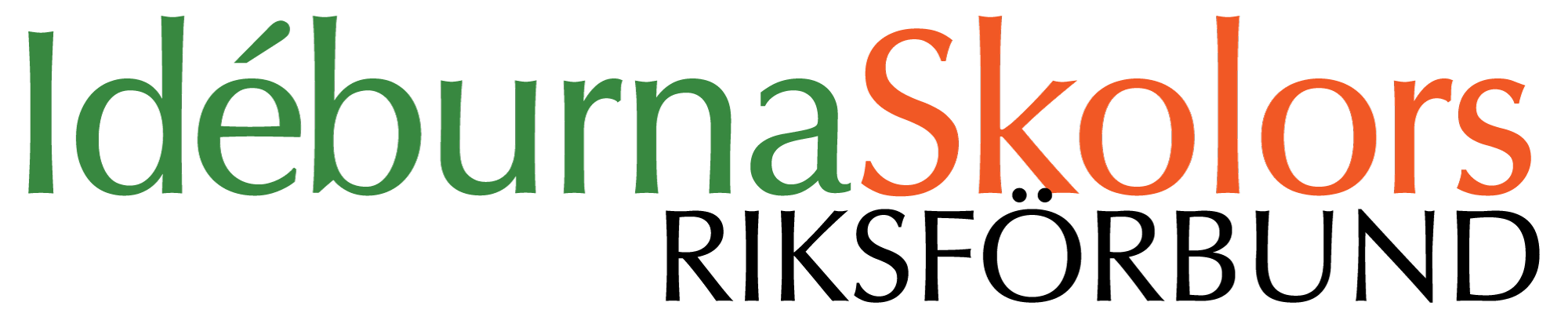 Huvudmannens ansvar för verksamheten (1 – av 2)
 
Huvudman är den organisation/enskilda som har tillstånd att driva skolan/förskolan. Huvudmannen representeras av styrelsen

Huvudmannen har:  
– alltid det övergripande ansvaret för utbildningen och verksamheten
 
– det yttersta ansvaret för att skolan håller den kvalité och har de resurser som krävs för att eleverna ska kunna uppnå de nationella målen.
 
– ansvar för att skolan har ett fungerande systematiskt kvalitetsarbete med uppföljning, utvärdering och utveckling av verksamheten. (Se särskilt avsnitt om detta nedan)
 
 – arbetsmiljöansvar (omfattar även elever)

– ansvar för skolhälsovård (huvudmannen är vårdgivare)
Styrelseutbildning ISR 2020
13
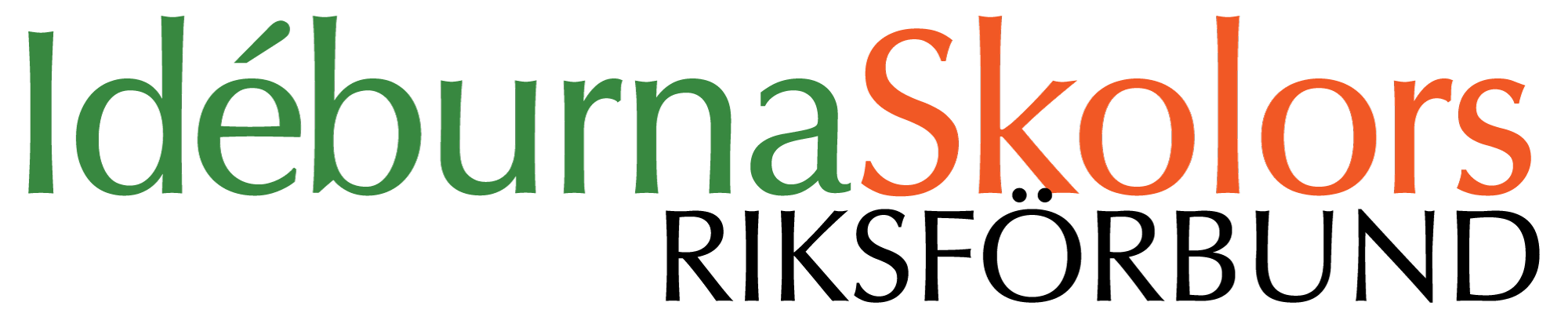 Huvudmannens ansvar (2 – av 2)

– ansvar för att verksamheten uppfyller de krav som ställs i skolförfattningarna. 

– ansvar för att personalen har nödvändiga insikter i de föreskrifter som gäller för skolväsendet
 
– ansvar för att personalen ges möjlighet till kompetensutveckling
 
– ett yttersta ansvar för arbetet mot kränkande behandling och diskriminering
 
– ansvar för att fatta vissa utpekade beslut i elevärenden (avstängning av elev, omplacering av elev)
 
– ansvar för hantering av klagomål
Styrelseutbildning ISR 2020
14
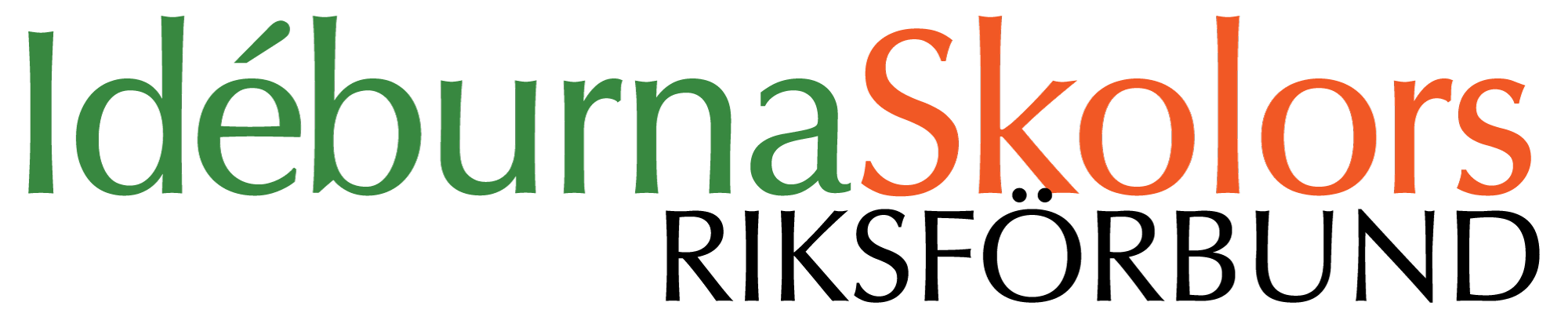 Skolchef
 
Huvudmannen har ansvar för att det finns en skolchef som bistår styrelsen med den kompetens som krävs för att den ska kunna fullgöra sitt uppdrag.
 
Skollagen kap 2 § 8 a: Huvudmannen ska utse en skolchef som ska biträda huvudmannen med att tillse att de föreskrifter som gäller för utbildningen följs i huvudmannens verksamhet inom skolväsendet. 

Rektor kan ha även rollen som skolchef.
Styrelseutbildning ISR 2020
15
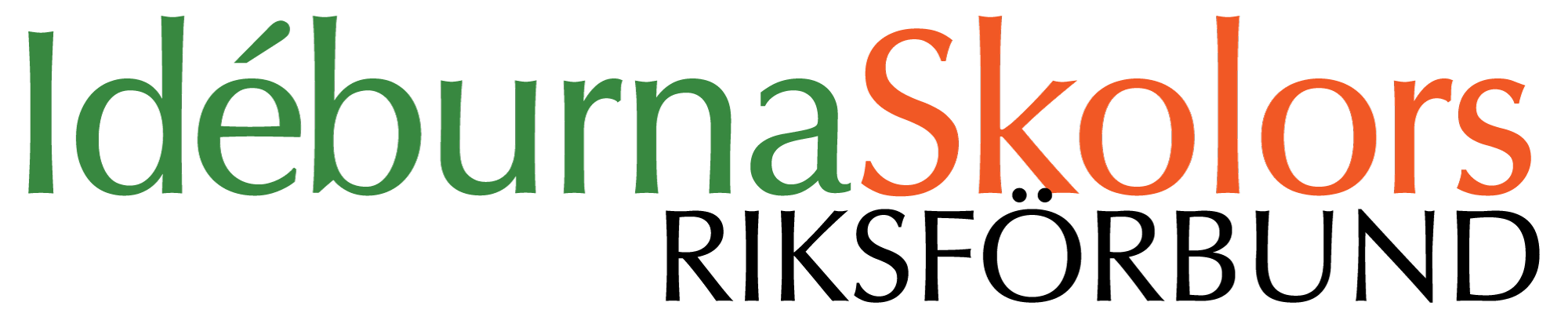 Rektors ansvarsområde – Ledning av utbildningen
 
Skollagen kap 2 § 9: Det pedagogiska arbetet vid en förskole- eller skolenhet ska ledas och samordnas av en rektor. Rektorn ska särskilt verka för att utbildningen utvecklas.
Rektorn ska benämnas på detta sätt. Benämningen ska förbehållas den som har en anställning som rektor.
En ställföreträdare får utses för en rektor. 
Med det senare menas att man får ha en vikarie för en rektor under en tid när rektor är frånvarande. Det får det bara finnas en rektor samtidigt inom en skolenhet. 

Skollagen kap 2 § 10:  Rektorn beslutar om sin enhets inre organisation och ansvarar för att fördela resurser inom enheten efter barnens och elevernas olika förutsättningar och behov. Rektorn fattar i övrigt de beslut och har det ansvar som framgår av särskilda föreskrifter i denna lag eller andra författningar.
Rektorn får uppdra åt en anställd eller en uppdragstagare vid förskole- eller skolenheten som har tillräcklig kompetens och erfarenhet att fullgöra enskilda ledningsuppgifter och besluta i frågor som avses i första stycket, om inte annat anges.
Styrelseutbildning ISR 2020
16
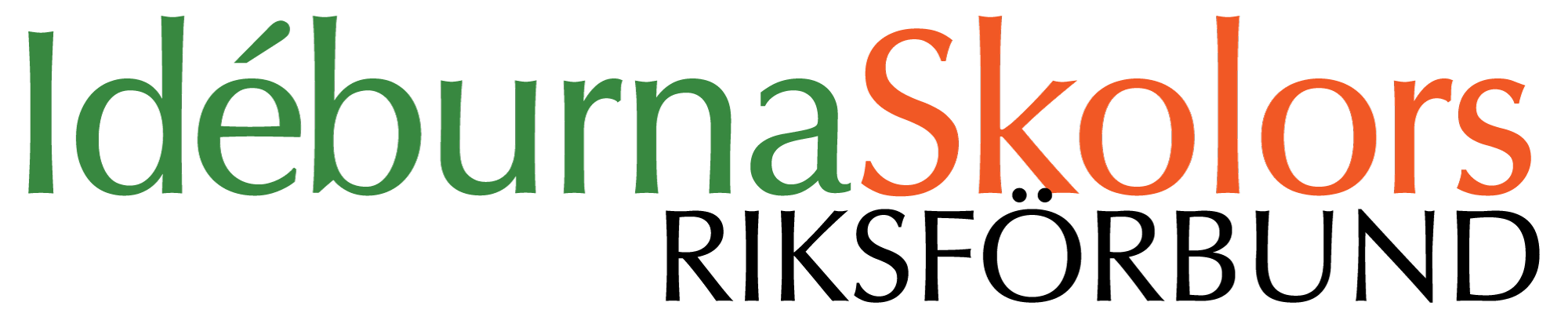 Exempel på rektorns beslut

beslut om övergripande organisation av det pedagogiska arbetet
arbetet med det systematiska kvalitetsarbetet 
att förebygga, utreda och åtgärda kränkande behandling 
 formerna för barn- /elevinflytande och föräldramedverkan 
kompetensutveckling av personalen
särskilt stöd och åtgärdsprogram 
betygsättning vid oenighet mellan betygsättande lärare 
ordningsregler 
skriftlig varning 
beslut om tillfällig omplacering på samma eller annan skolenhet 
integrerade elever 
ämnen eller ämnesområden för elev i grundsärskola
Styrelseutbildning ISR 2020
17
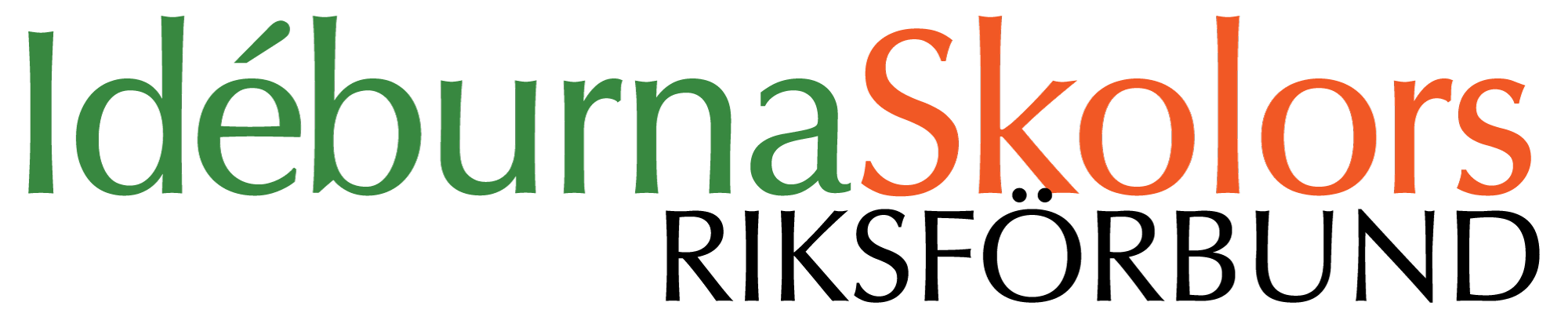 Avgränsningen mellan huvudman och rektor. Vad innebär delegation?
 
Rektor har ett särskilt utpekat ansvar enligt skollagen som det beskrivits på föregående sidor. Dock är huvudmannen ansvarig för att rektor har både kompetens, utbildning och de resurser som krävs för att fullgöra sitt uppdrag. Blir det fel så är det alltid huvudmannen som får bära ansvaret.

Huvudmannen ska se till att rektorn har gått eller påbörjar en rektorsutbildning senast inom två år efter tillträde. Undantag för rektor i förskolan som varit anställd som förskolechef fram till 1 juli 2019.
 
Merparten eller delar av styrelsens ansvarsområde delegeras ofta till rektor/skolchef. Viktigt att komma ihåg att man kan delegera arbetsuppgifter men inte ansvar.
 
Huvudmannen kan formulera mål för verksamheten och ange hur skolans värdegrund/profil/pedagogiska inriktning förväntas avspeglas i verksamheten. Huvudmannen har även ansvar för strategifrågor och övergripande resursfördelning.
Styrelseutbildning ISR 2020
18
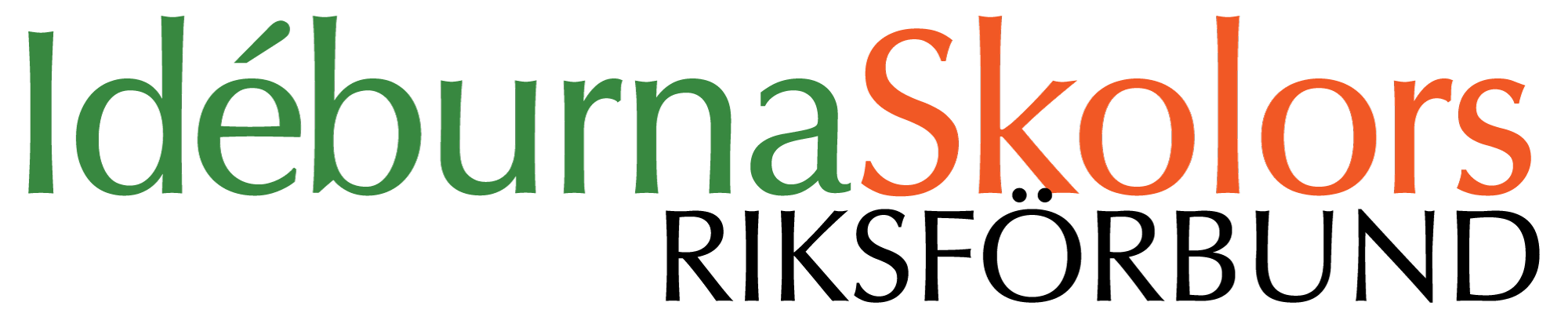 Rektors ställföreträdare och delegation (2 kap. skollagen)
▪ Möjlighet att utse ställföreträdare för rektor vid dennes frånvaro, dvs en vikarie för rektor. 
Inte tydligt i skollagen vem som utser, men rimligen huvudman. En skolenhet får aldrig ha mer än en rektor samtidigt

▪ Delegation: 
rektor har möjlighet att delegera arbetsuppgifter och även vissa beslut  (men aldrig ansvaret). Kompetenskrav för den som får delegation. 
Rektor fattar beslut om och vad som ska delegeras och till vem. Rimligen utser då  rektor sina biträdande rektorer. 

 ▪ Delegationsförbud för vissa ingripande beslut, t.ex. avstängning, placering i särskild undervisningsgrupp.
Styrelseutbildning ISR 2020
19
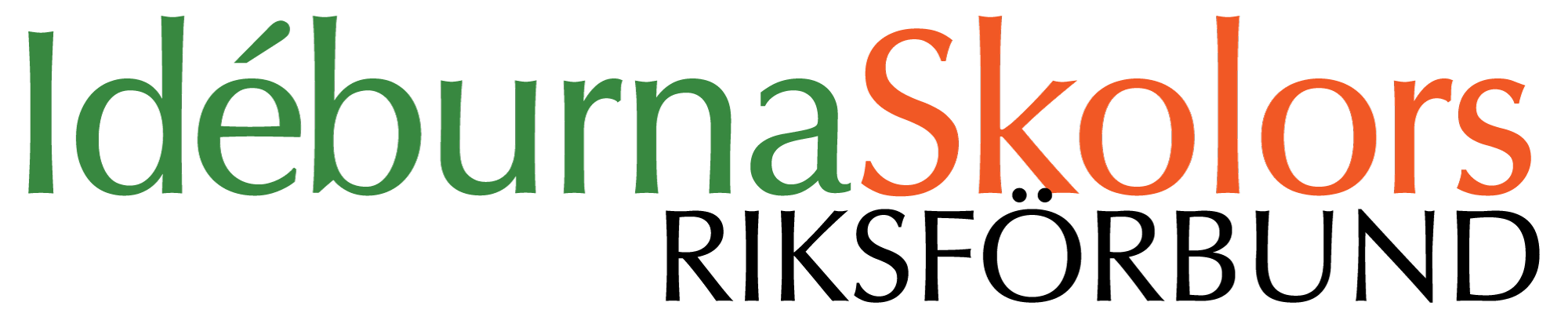 Huvudmannen ska stödja rektor men inte ta över

Viktigt att styrelsen/huvudmannen inte oombedd kliver in i rektors ansvarsområde utan fungerar som stödjande inom dessa områden. 
Det krävs en bra dialog och förståelse för verksamhetens behov och förutsättningar hos huvudmannen så att rektor ges goda förutsättningar att utföra sitt uppdrag.
 
Inte alltid helt tydligt var gränsen mellan huvudman och rektors befogenheter går. 

Rektor har dock personalansvaret inom skolan och därmed lönesättning liksom ansvar för organisation. 
Därmed följer ansvar för budget.
Styrelseutbildning ISR 2020
20
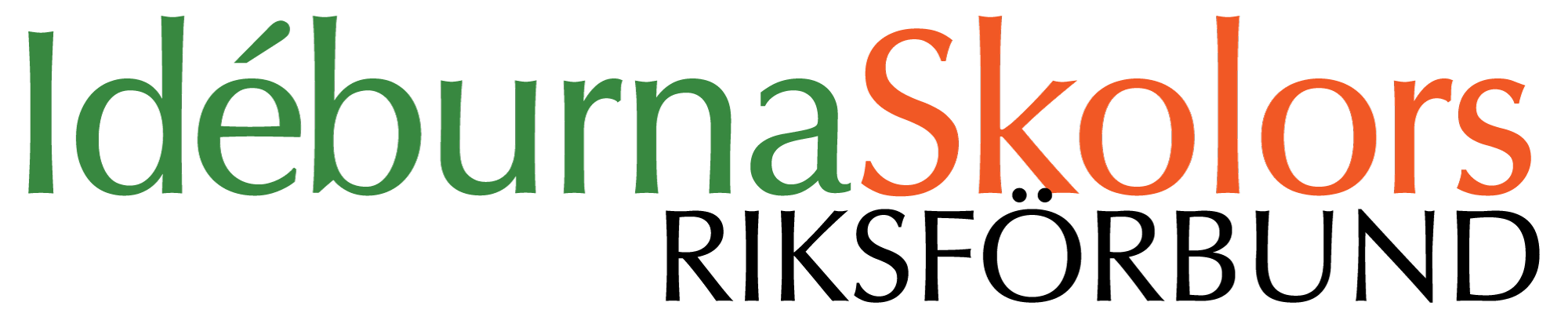 Se även Skolverkets samlade sida om skolans ansvar som helhet:

https://www.skolverket.se/regler-och-ansvar/ansvar-i-skolfragor
Styrelseutbildning ISR 2020
21
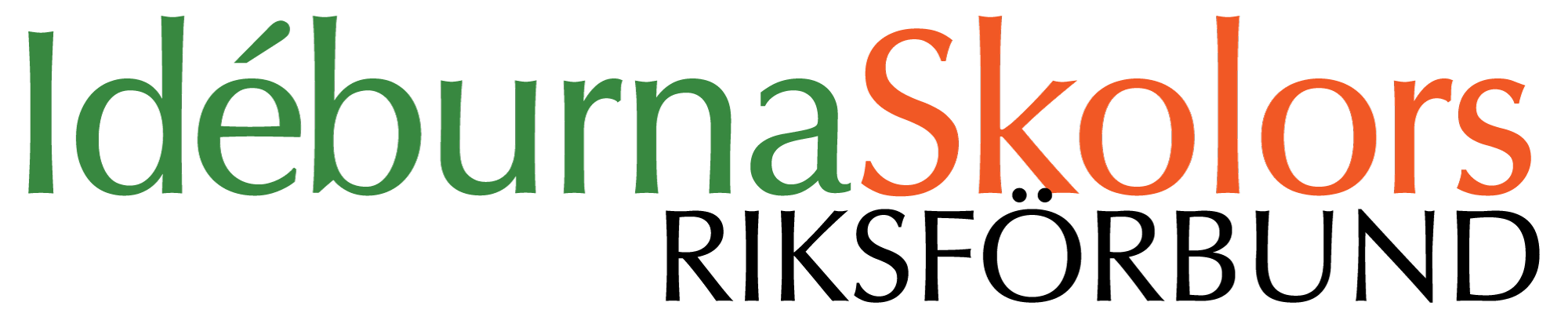 Ansvar och ansvarsfördelning  1 – av 16
Vi behandlar här övergripande ansvar för

Systematiskt kvalitetsarbete
Elevhälsa
Stöd till elever
Frånvaro
Kränkande behandling mm
Trygghet och studiero- incidentrapportering
Tillsynsansvar
Sekretess
Offentlighet – insyn
Skriftlig individuell utvecklingsplan, IUP
Styrelseutbildning ISR 2020
22
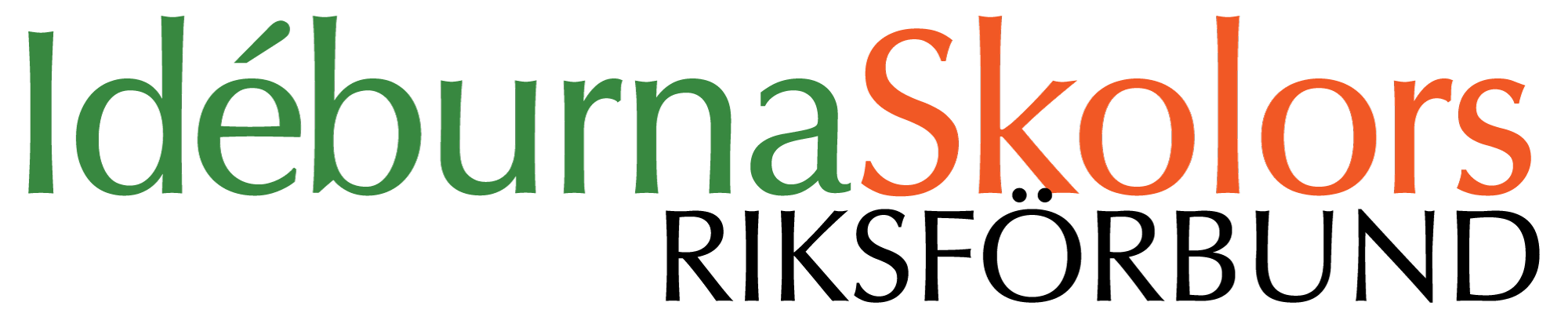 Ansvar och ansvarsfördelning  2 – av 16
Systematiskt kvalitetsarbete Kap 4 SL (Skollagen)

Huvudmannen är ansvarig för att ett kvalitetsarbete finns på förskole/skolenhetsnivå. Att systematiskt och kontinuerligt planera, följa upp och utveckla utbildningen samt att åtgärder vidtas vid brister. Det systematiska kvalitetsarbetet ska dokumenteras.
Det ska också finns skriftliga rutiner för att ta emot och utreda klagomål mot utbildningen.

Rektor är ansvarig för kvalitetsarbetet genomförs vid skolenheten. Bra metodstöd i Skolverkets material, se länk:

https://www.skolverket.se/regler-och-ansvar/ansvar-i-skolfragor/ansvar-for-systematiskt-kvalitetsarbete
Styrelseutbildning ISR 2020
23
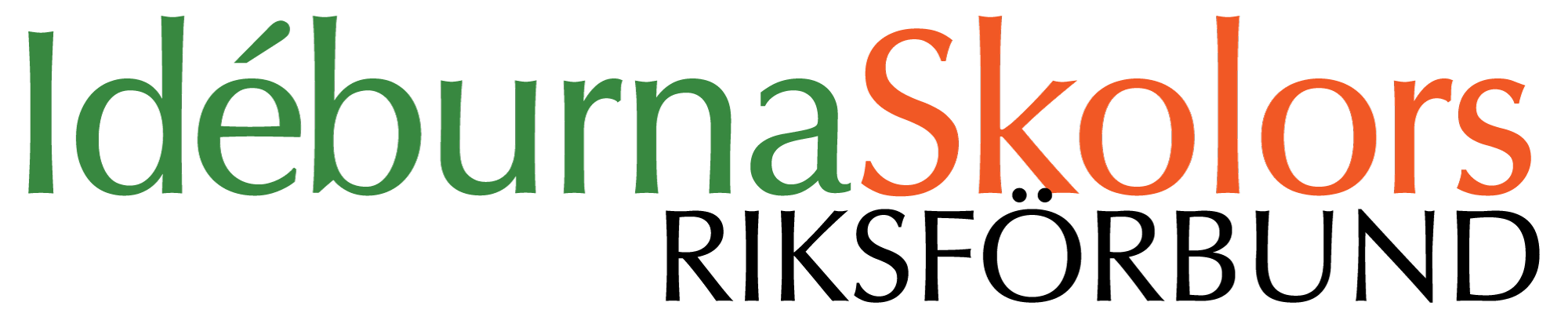 [Speaker Notes: Länkar på vår webb…]
Ansvar och ansvarsfördelning  3 – av 16
Elevhälsa Kap 2 SL (Skollagen)

Huvudmannen är ansvarig för att det finns elevhälsa för varje elev från förskoleklass t.o.m. gymnasiet. Elevhälsan är förebyggande hälsovård.

Elevhälsan ska omfatta medicinska, psykologiska, psykosociala och specialpedagogiska insatser. För de medicinska insatserna ska det finnas tillgång till skolläkare och skolsköterska. Eleverna ska också ha tillgång till psykolog och kurator samt personal med specialpedagogisk kompetens. 

Huvudmannen är vårdgivare och avgör personalbehov och kompetenskrav. 

https://www.skolverket.se/regler-och-ansvar/ansvar-i-skolfragor/elevhalsa
Styrelseutbildning ISR 2020
24
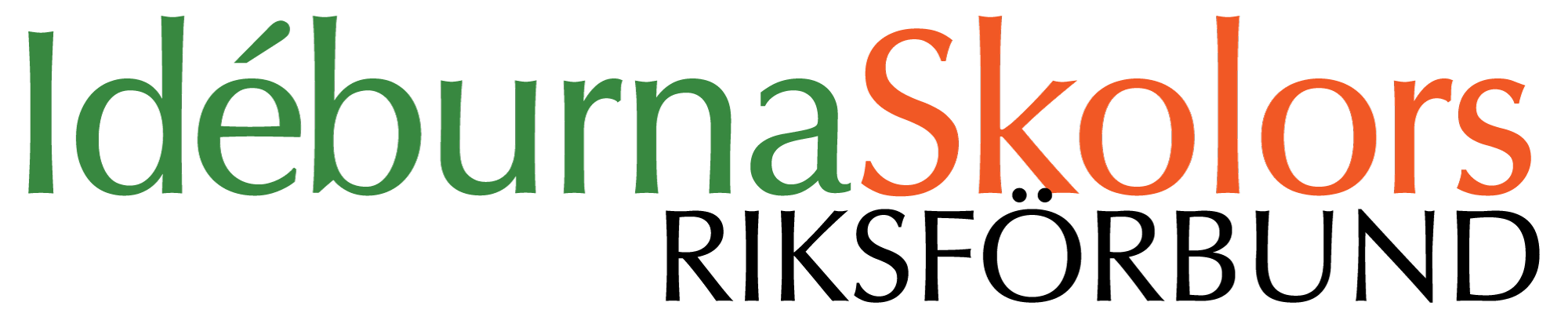 Ansvar och ansvarsfördelning  4 – av 16
Extra anpassningar och särskilt stöd

Rektor ansvarar för att elever får det stöd de behöver för att uppnå de kunskapskraven. 

Elevens lärare fattar beslut om extra anpassningar inom ramen för den ordinarie undervisningen. 

Om detta inte räcker ansvarar rektor för att skyndsamt utreda elevens behov av särskilt stöd. Ett åtgärdsprogram ska då utarbetas och beslutas av rektor. Särskilt stöd brukar vara mer omfattande och pågå under en längre tid.

 https://www.skolverket.se/regler-och-ansvar/ansvar-i-skolfragor/extra-anpassningar-sarskilt-stod-och-atgardsprogram-i-skolan
Styrelseutbildning ISR 2020
25
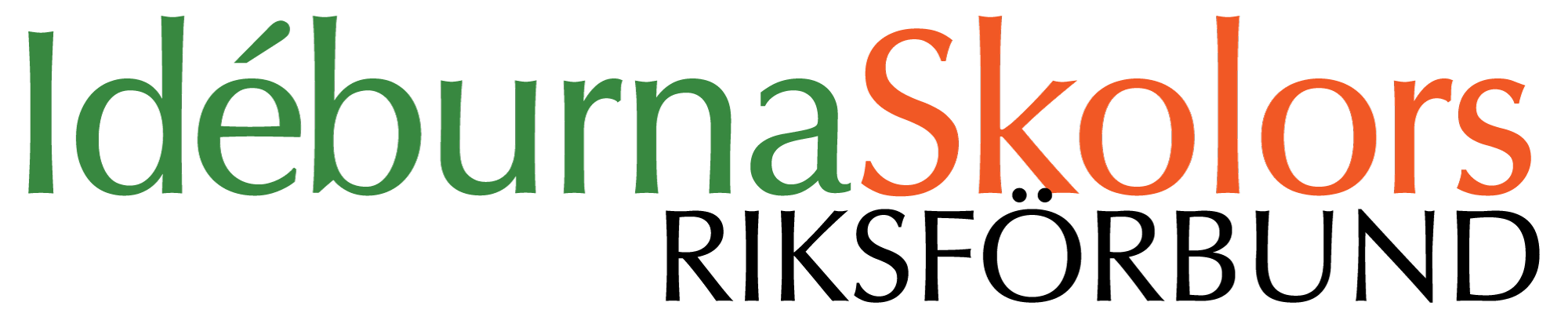 Ansvar och ansvarsfördelning  5 – av 16
Frånvaro i skolan

Vid frånvaro utan frånvaroanmälan ska rektorn se till att elevens vårdnadshavare får information om detta samma dag. 
Rektorn är skyldig att utreda upprepad och längre frånvaro och vidta åtgärder för att eleven ska komma till skolan.

Huvudmannen ansvarar för att skolenheten och rektorn får förutsättningar att uppmärksamma och utreda elevers frånvaro.

https://www.skolverket.se/regler-och-ansvar/ansvar-i-skolfragor/franvaro-i-skolan

https://www.skolverket.se/skolutveckling/inspiration-och-stod-i-arbetet/stod-i-arbetet/framja-narvaro-och-forebygga-franvaro
Styrelseutbildning ISR 2020
26
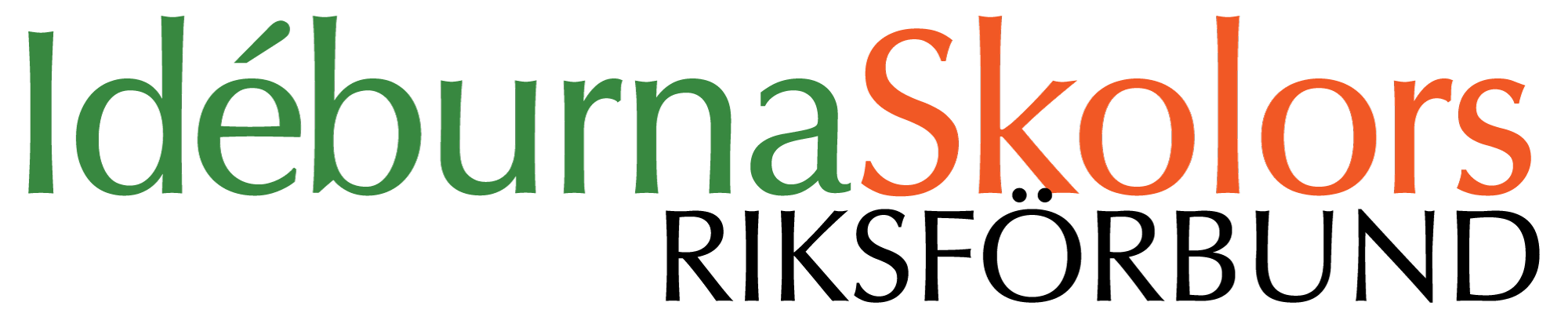 Ansvar och ansvarsfördelning  6 – av 16
Skriftlig individuell utvecklingsplan, IUP

I de årskurser där eleverna inte får betyg ska lärarna göra skriftliga individuella utvecklingsplaner, så kallade IUP. Det gör de en gång per år i anslutning till ett av elevens utvecklingssamtal.

Den skriftliga individuella utvecklingsplanen är ett stöd som ska hjälpa lärarna att följa upp alla elevers kunskapsutveckling och behov av stöd på rätt sätt.

https://www.skolverket.se/regler-och-ansvar/ansvar-i-skolfragor/individuella-utvecklingsplanen-iup
Styrelseutbildning ISR 2020
27
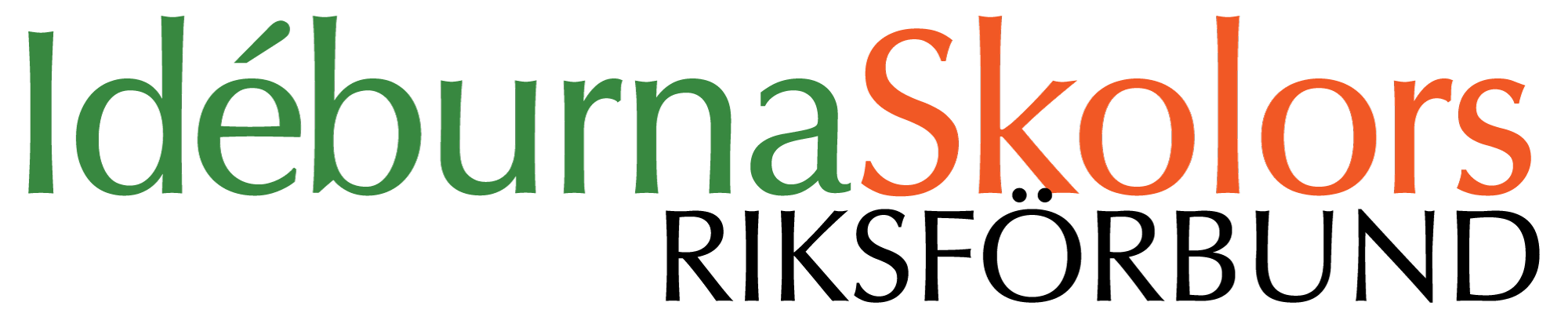 Ansvar och ansvarsfördelning  7 – av 16
Kränkande behandling, mobbning och diskriminering  (1 – av 4)

Gemensamt för trakasserier, sexuella trakasserier och kränkande behandling är att det handlar om ett uppträdande som kränker ett barns eller en elevs värdighet.
Mer information om vad kränkande behandling mm. är, kan ni läsa om på länken blad 4.

Ansvar:
Förskollärare, lärare och annan personal i förskolan och skolan måste anmäla kränkande behandling mm. som personalen får kännedom om och som sker i samband med förskolans eller skolans verksamhet till rektorn. 

Rektorn måste i sin tur anmäla vidare till huvudmannen.
Styrelseutbildning ISR 2020
28
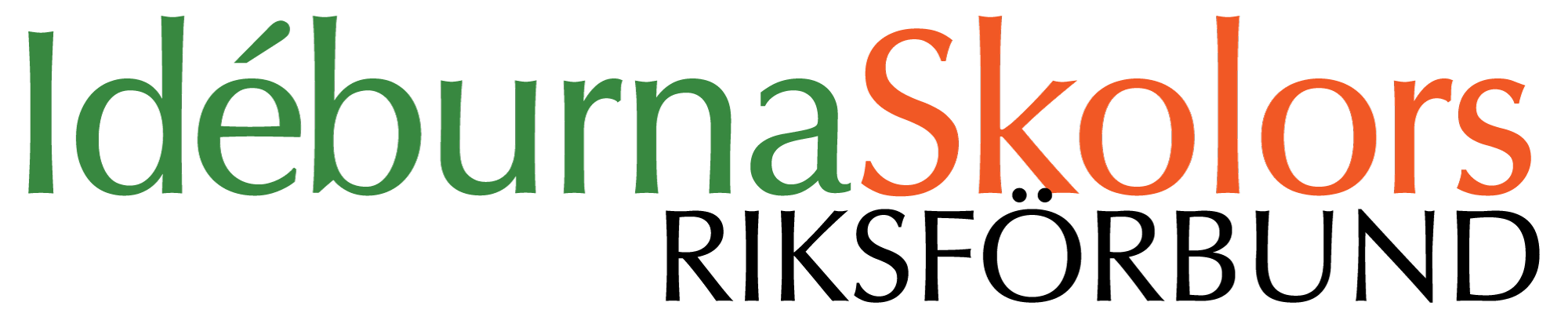 Ansvar och ansvarsfördelning  8 – av 16
Kränkande behandling, mobbning och diskriminering  (2 – av 4)

Personalen ska inte göra någon värdering av hur allvarlig en händelse är innan de gör anmälan till rektorn. Inte heller göra någon värdering innan de anmäler vidare till huvudmannen.

Anmälan ska göras skyndsamt.

Huvudmannen är skyldig att se till att det finns ett målinriktat arbete för att motverka kränkande behandling av barn och elever, dvs. är skyldig att se till att det finns en plan mot kränkande behandling. 

OBS! Styrelsen ska se till att plan mot kränkande behandling finns. Ett ämne för styrelsemöte. 
En plan ska beslutas varje år.
Se länk, två sidor fram, om vad planen ska innehålla.
Styrelseutbildning ISR 2020
29
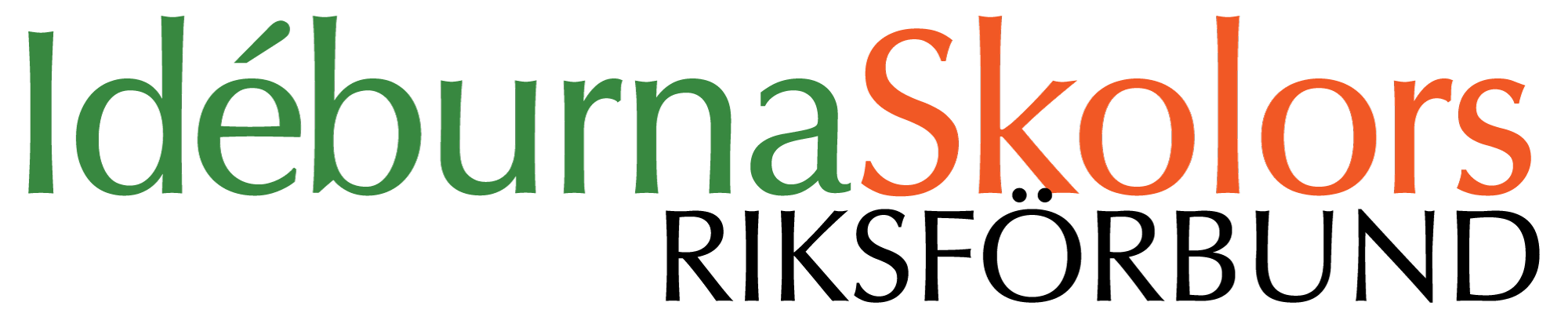 Ansvar och ansvarsfördelning  9 – av 16
Kränkande behandling, mobbning och diskriminering  (3 – av 4)

Huvudmannen måste utreda och åtgärda kränkande behandling från andra barn och elever och från skolans personal, men även från till exempel föräldrar. 

Det gäller även händelser som sker utanför förskolans och skolans verksamhet om de har koppling till verksamheten. 

Det kan till exempel handla om sådant som händer på vägen till eller från verksamheten eller i sociala medier.
Styrelseutbildning ISR 2020
30
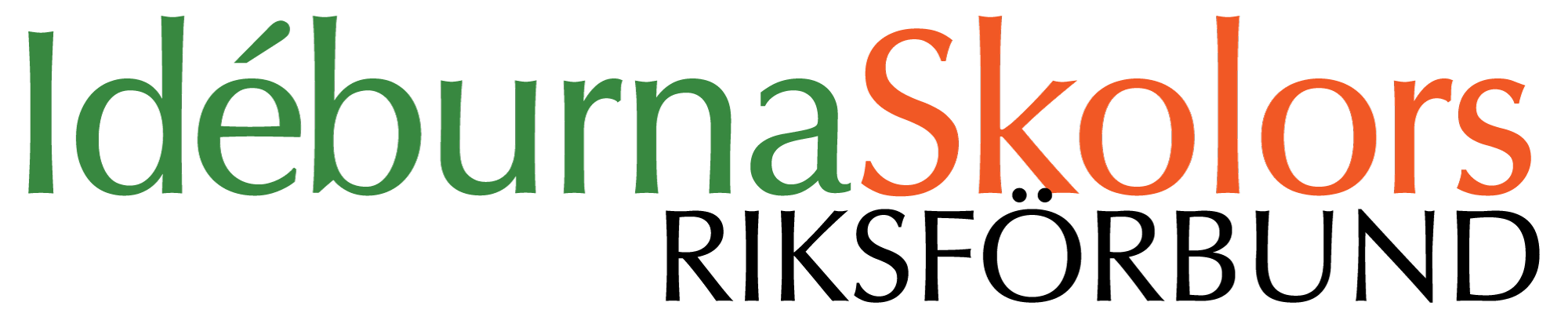 Ansvar och ansvarsfördelning  10 – av 16
Kränkande behandling, mobbning och diskriminering  
(4 – av 4)

Huvudmannen är skyldig att skyndsamt utreda vad som hänt. Huvudmannen ska även se till att få stopp på kränkningarna. I skollagen heter det att de ska vidta de åtgärder som skäligen kan krävas för att förhindra kränkande behandling i framtiden.

Rektorns skyldighet att anmäla kränkningar till huvudmannen är direkt kopplad till huvudmannens skyldighet att skyndsamt utreda vad som hänt. Därför måste även rektorn göra sin anmälan till huvudmannen skyndsamt.

Ett exempel på vad Skolinspektionen i ett beslut inte tyckt är tillräckligt skyndsamt är en månad. 
 
https://www.skolverket.se/regler-och-ansvar/ansvar-i-skolfragor/krankande-behandling-mobbning-och-diskriminering
Styrelseutbildning ISR 2020
31
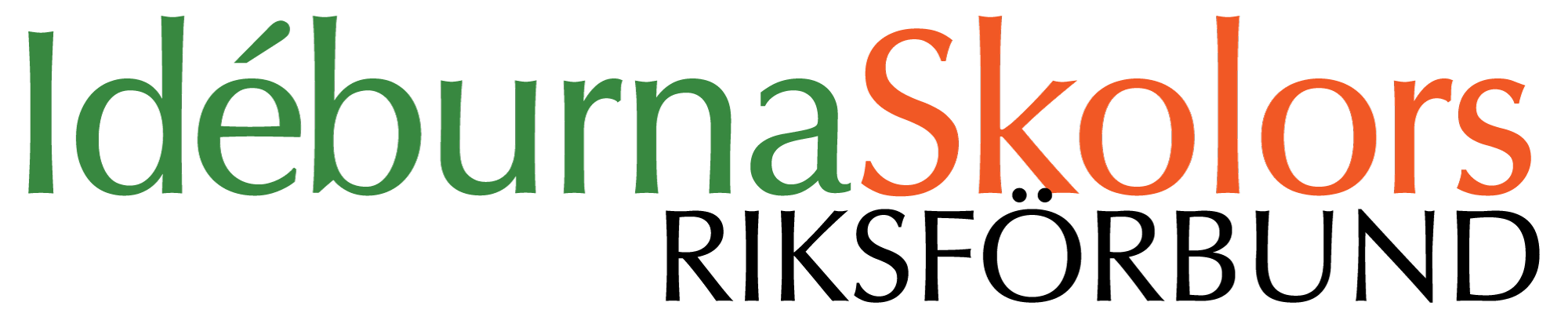 Ansvar och ansvarsfördelning  11 – av 16
Trygghet och studiero  (1 – av 4)

Det ska finnas ordningsregler i alla skolor och i fritidshemmet. Ordningsreglerna ska tas fram tillsammans med eleverna och följas upp. 

Rektorn beslutar om ordningsregler.

Skolan ansvarar för att se till att alla elever har en skolmiljö som präglas av trygghet och studiero. Ett stort ansvar ligger hos rektorn, som leder arbetet i skolan. 

Ytterst är det skolans huvudman som ansvarar för att skollagens regler om trygghet och studiero följs.
Styrelseutbildning ISR 2020
32
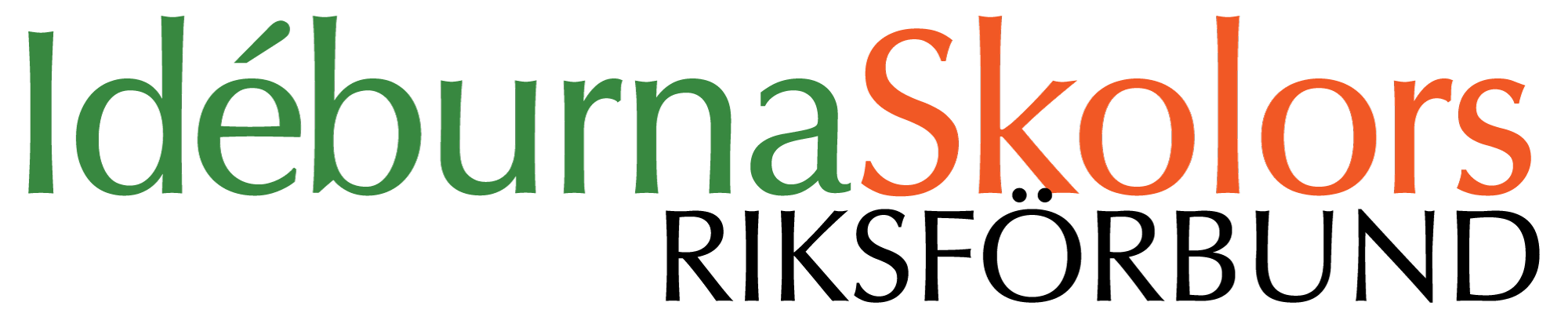 Ansvar och ansvarsfördelning  12 – av 16
Trygghet och studiero  (2 – av 4)

Rektorn och lärarna får ingripa för att se till att eleverna har trygghet och studiero i skolan. 
De får använda sig av de omedelbara och tillfälliga åtgärder som krävs för att uppnå det, eller för att komma till rätta med att en elev stör ordningen. 
Det kan till exempel handla om att tillrättavisa en elev eller om att flytta elever inom klassrummet för att sära på dem.

Rektorn eller lärarna kan också behöva gå emellan två elever som bråkar, eller ingripa för att stoppa skadegörelse.

Åtgärderna får inte inskränka elevens rätt till utbildning.

Rektorn och lärarna får omhänderta ett föremål om det används så att det stör utbildningen eller riskerar att skada någon. 
Vad gäller utvisning, kvarsittning mm se länk två sidor fram.
Styrelseutbildning ISR 2020
33
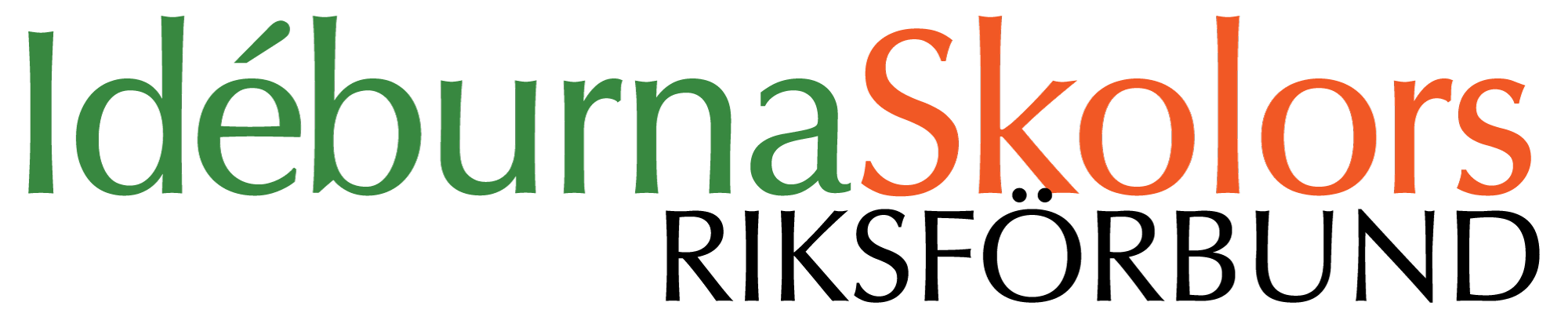 Ansvar och ansvarsfördelning  13 – av 16
Trygghet och studiero  (3 – av 4)

Om en elev stört ordningen vid upprepade tillfällen eller uppträtt olämpligt ska rektorn se till att det utreds. 

Det gäller även om eleven har gjort sig skyldig till en allvarlig förseelse. 

Vid utredningen ska skolan samråda med elevens vårdnadshavare.
Styrelseutbildning ISR 2020
34
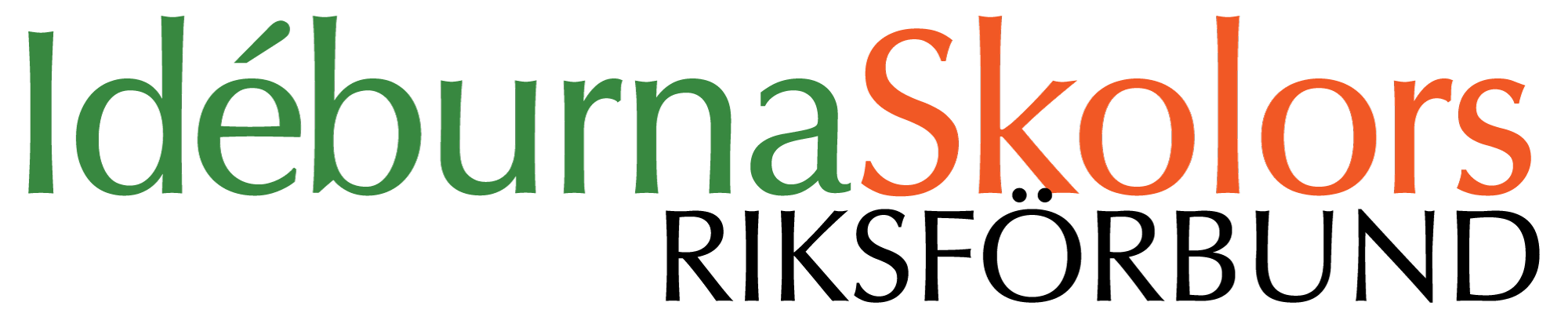 Ansvar och ansvarsfördelning  14 – av 16
Trygghet och studiero  (4 – av 4)

Om en skola fattar ett beslut som utgör myndighetsutövning mot en elev gäller förvaltningslagens regler om myndighetsutövning mot enskilda. 

Det kan till exempel handla om beslut att omplacera eller stänga av en elev. 

Då måste skolan följa förvaltningslagens bestämmelser i handläggningen av ärendet, till exempel vad gäller partsinsyn, kommunikation, dokumentation och motivering av beslut.

Se länk nedan om vad som gäller för beslut om att ge skriftlig varning, omplacering eller avstängning av elev.

https://www.skolverket.se/regler-och-ansvar/ansvar-i-skolfragor/trygghet-studiero-och-disciplinara-atgarder
Styrelseutbildning ISR 2020
35
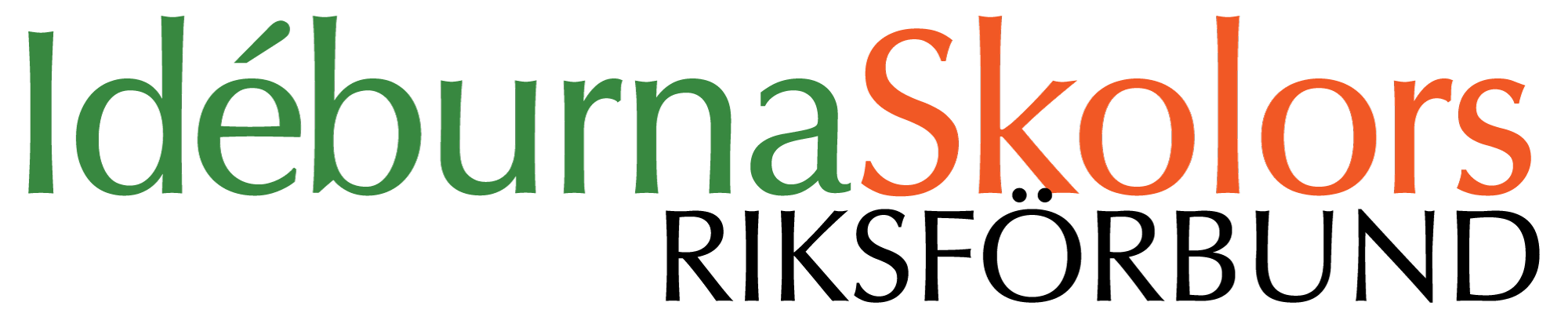 Ansvar och ansvarsfördelning  15 – av 16
Tillsynsansvar  (1 – av 2)

Förskolan, skolan och fritidshemmet har ansvar för att barn och elever får den tillsyn de behöver samt att barn inte kommer till skada eller orsakar andra skada.

Vårdnadshavarnas ansvar för tillsynen går över till skolhuvudmannen när barnet eller eleven är i förskolan, skolan eller fritidshemmet. 
Huvudmannen är skolans styrelse om det är en fristående skola.
 
Huvudmannens tillsynsansvar innebär att barn och elever
* får den tillsyn de behöver
* inte skadas
* inte skadar något eller någon annan.

I ansvaret ingår också att bevaka att barnet får en tillfredsställande försörjning och utbildning.
Styrelseutbildning ISR 2020
36
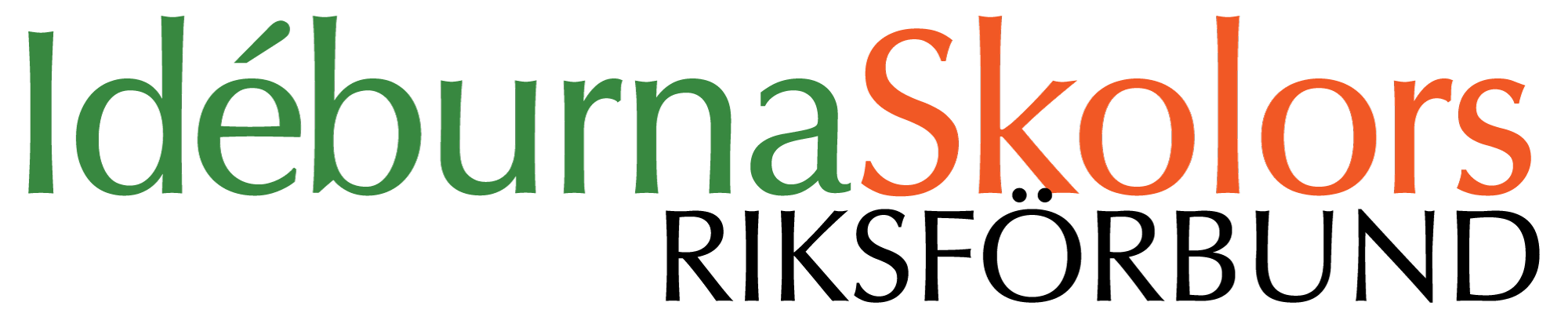 Ansvar och ansvarsfördelning  16 – av 16
Tillsynsansvar  (2 – av 2)

Huvudmannen har det yttersta ansvaret för hur förskolor och skolor ska göra när ett barn eller en elev skadat sig. 

Rektorn ska ha rutiner för hur skolan ska agera då.
Styrelseutbildning ISR 2020
37
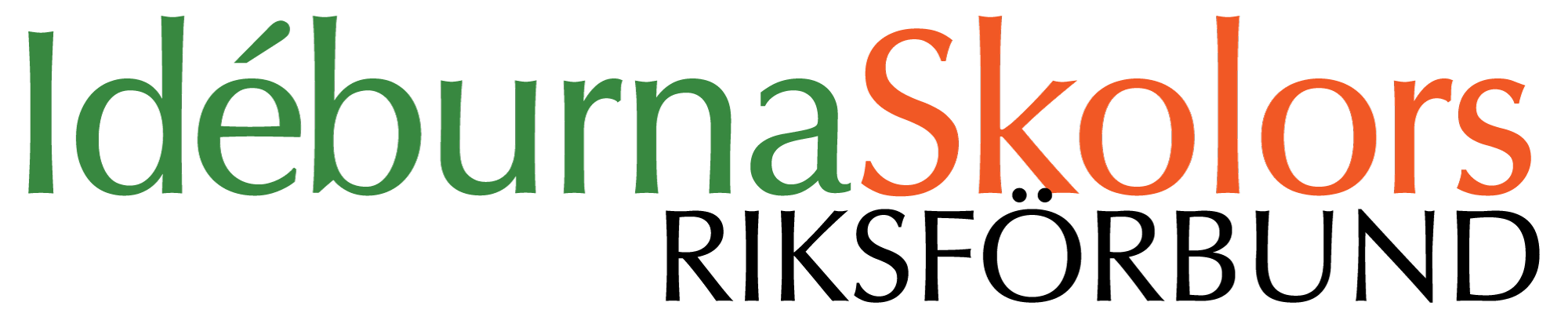 Studie- och yrkesvägledning

Det är obligatoriskt för alla skolformer, utom förskolan och förskoleklassen, att erbjuda elever tillgång till personal med sådan kompetens att elevernas behov av vägledning inför val av framtida utbildnings- och yrkesverksamhet kan tillgodoses. 

För att få anställas utan tidsbegränsning för studie- och yrkesvägledning ska den sökande ha en utbildning avsedd för sådan verksamhet. 
Den som inte uppfyller detta krav kravet får anställas för studie- och yrkesvägledning för högst ett år i sänder.

Skollagen kap 2. §29-30
Styrelseutbildning ISR 2020
38
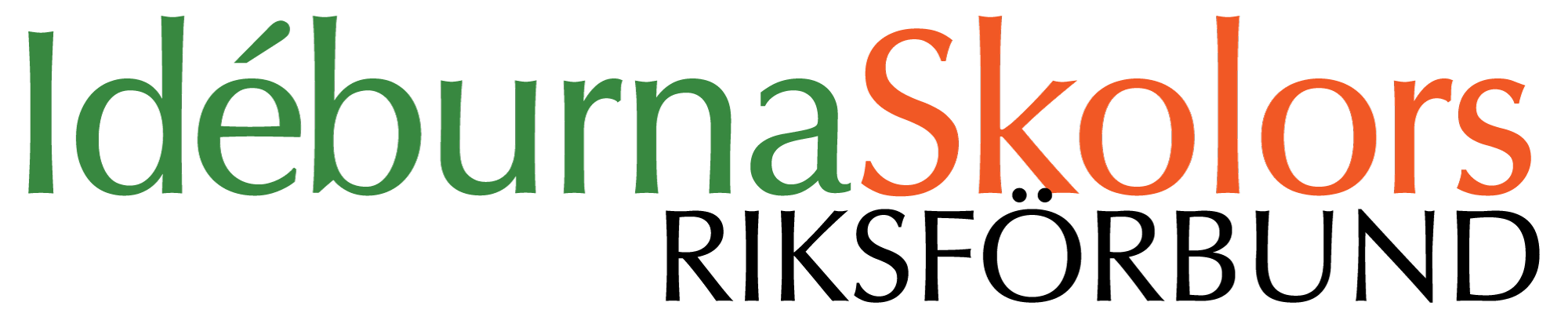 Skolinspektionens tillsyn:

Samma tillsyn oavsett skolhuvudman MEN: 

Etableringskontroll inför nystart och därefter extra tillsyn i tidigt skede av friskolan

Friskolans ekonomi granskas, ska vara stabil

Åtgärdstrappa om skolan inte uppfyller krav vid tillsyn:
anmärkning
föreläggande, ibland med vite
tillfälligt verksamhetsförbud
återkallande av godkännande

För fristående förskola gäller samma åtgärdstrappa, men kommunen har tillsynsansvaret o fattar beslut
Styrelseutbildning ISR 2020
39
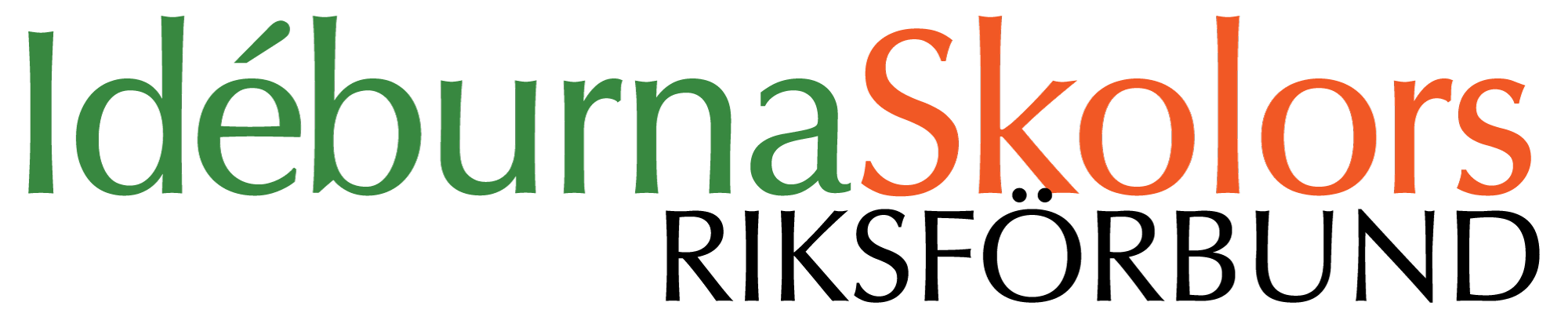 Skolinspektionens granskningsområden

Skolinspektionen genomför olika granskningar. Följande områden är centrala vid granskning:

Undervisning och lärande

Trygghet, studiero och åtgärder mot kränkande behandling

Styrning och utveckling av verksamheten

Förutsättningar för utbildningen vid skolenheterna

Utveckling av utbildningen vid skolenheterna
Styrelseutbildning ISR 2020
40
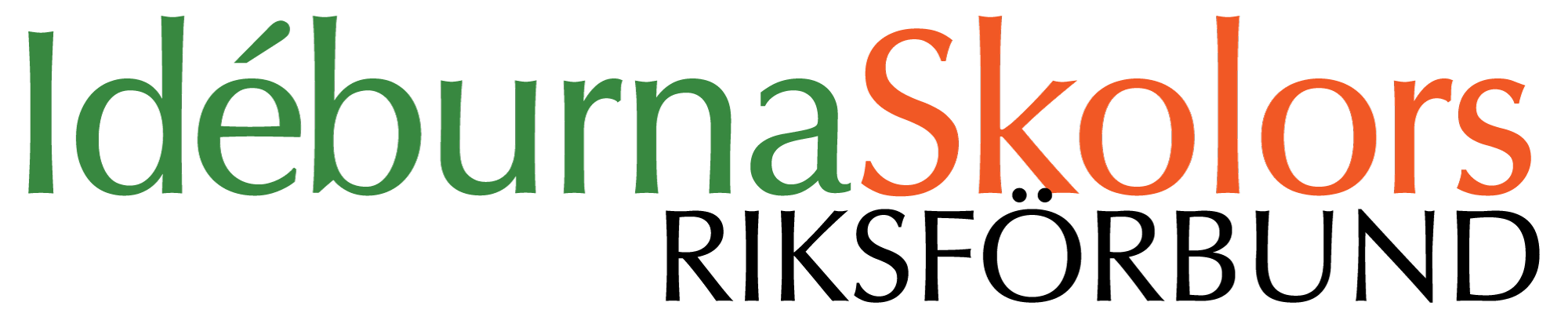 Kommunens insyn

Den kommun där skolan är belägen har rätt till insyn i verksamheten (anges sist i skollagens resp. skolformskapitel) 

Syfte: ”Kommunen ska kunna fullgöra sina skyldigheter enligt skollagen och tillgodoseallmänhetens behov av insyn”, t.ex. skolpliktsbevakning, aktivitetsansvaret, planering av skolväsendet i kommunen

Insyn är INTE detsamma som tillsyn

Möjlighet att besöka verksamheten 

Möjlighet att ta del av vissa dokument, framförallt de som redan är offentliga, t.ex. det systematiska kvalitetsarbetet, årsredovisning, övergripande kunskapsresultat.
Styrelseutbildning ISR 2020
41
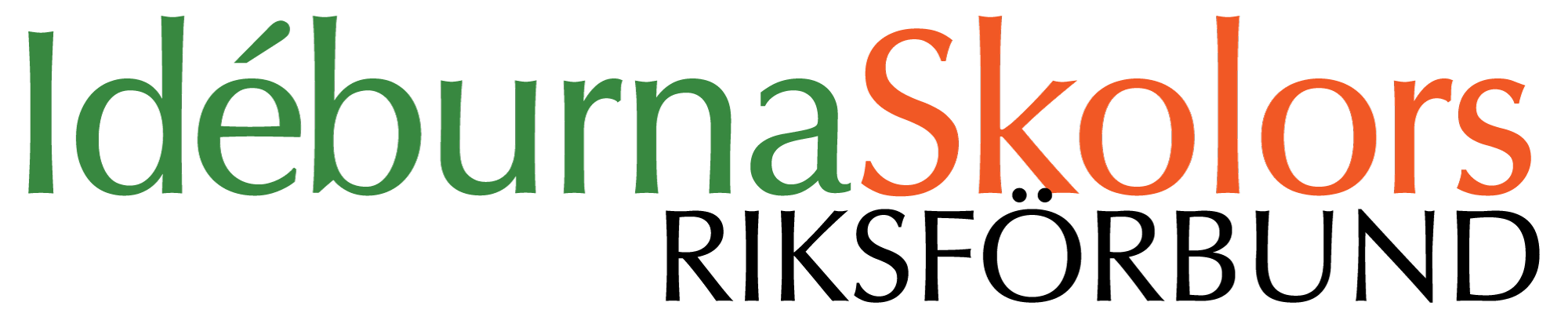 Kommunens tillståndsgivning och tillsyn av förskola

Det är kommunen som ger tillstånd att starta förskola inom kommunens geografiska område. Det är även kommunen som har ansvar för tillsynen av förskola och pedagogisk omsorg. 
Kommunen får ta ut självkostnadsavgift för tillsyn.

Förskolan ska vara öppen för alla barn att söka. Vid fler sökande än platser får syskonförtur eller kö användas för urval. Många förskolor ansluter till kommunens placering av barn, men kommunen kan bara placera barn vars föräldrar sökt förskolan. 

Undantag från öppenhetskravet kan ges till föräldrakooperativ där det kan finnas krav på medlemskap i kooperativet för att få ha sitt barn i förskolan. Undantaget beviljas av kommunen.
Styrelseutbildning ISR 2020
42
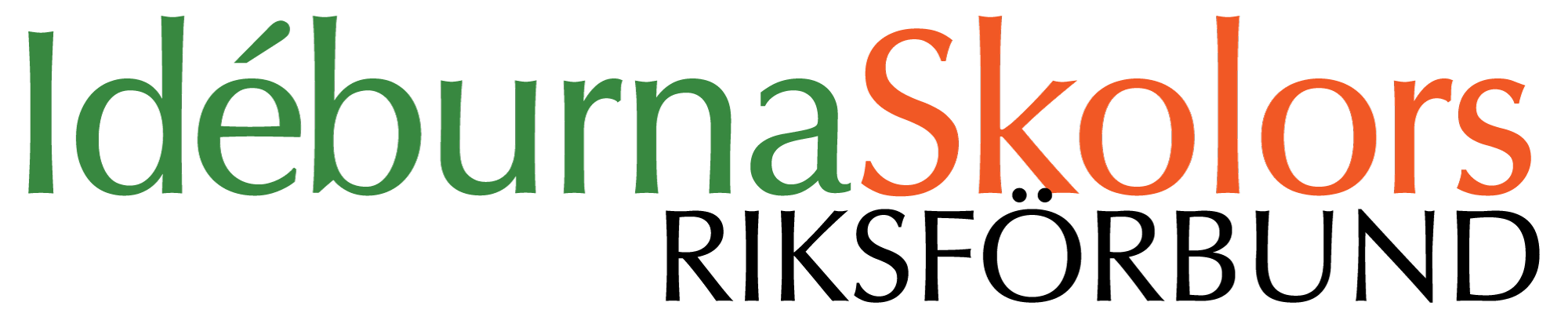 Dokumentkrav
 
Offentlighetsprincipen, dvs.  Arkivlag och dokumenthanteringsplaner gäller för myndigheter men inte för friskolor

Särskilda bestämmelser om betygshandlingar och betygskataloger enligt Skolverkets författningssamling SKOLFS
Slutbetyg från grundskola och betygsdokument från fullföljd gymnasieutbildning ska skickas till kommunen där skolan är belägen 

Bevara elevlösningar på nationella prov (3 år) – SKOLFS

Skolhälsojournaler lyder under Patientdatalagen – sparas 10 år
Styrelseutbildning ISR 2020
43
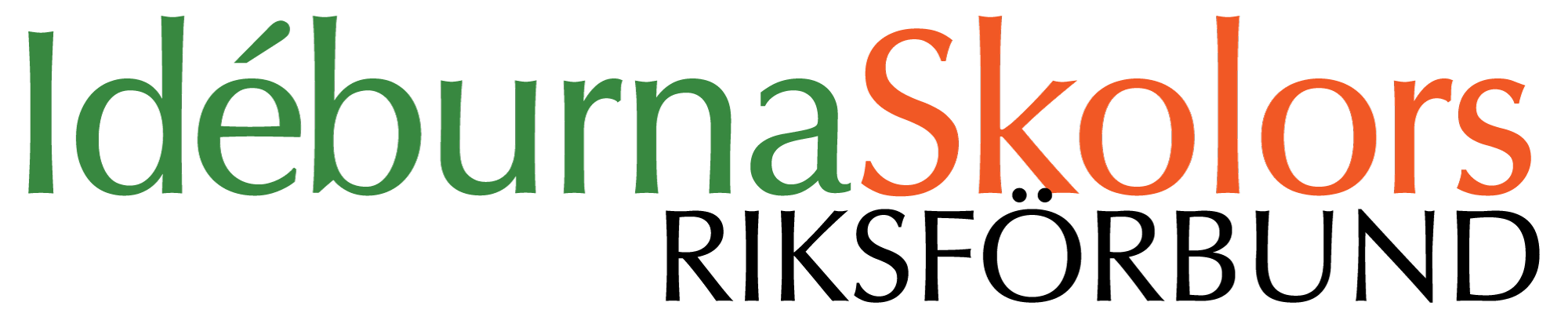 Ekonomi   

En kommun som lämnar bidrag för en elev i en fristående skola /förskola ska till den enskilda huvudmannen kunna redovisa hur bidraget har beräknats.

Av redovisningen ska framgå beloppen för lokalkostnader, administration och mervärdesskatt. 
Bidraget ska baseras på kommunens genomsnittliga kostnader enligt principen om lika villkor. Bidraget ska grunda sig på hemkommunens budget för det kommande budgetåret och beslutas före kalenderårets början.

Bidraget består av av grundpeng, lokalpeng, administration 3% , moms 6% av totalbeloppet, ev. socioekonomiskt tillägg (till skolenheten) och ev. tilläggsbelopp (till enskild elev)

Skolförordningen kap 14 behandlar bidrag till enskilda huvudmän
https://www.riksdagen.se/sv/dokument-lagar/dokument/svensk-forfattningssamling/skolforordning-2011185_sfs-2011-185
Styrelseutbildning ISR 2020
44
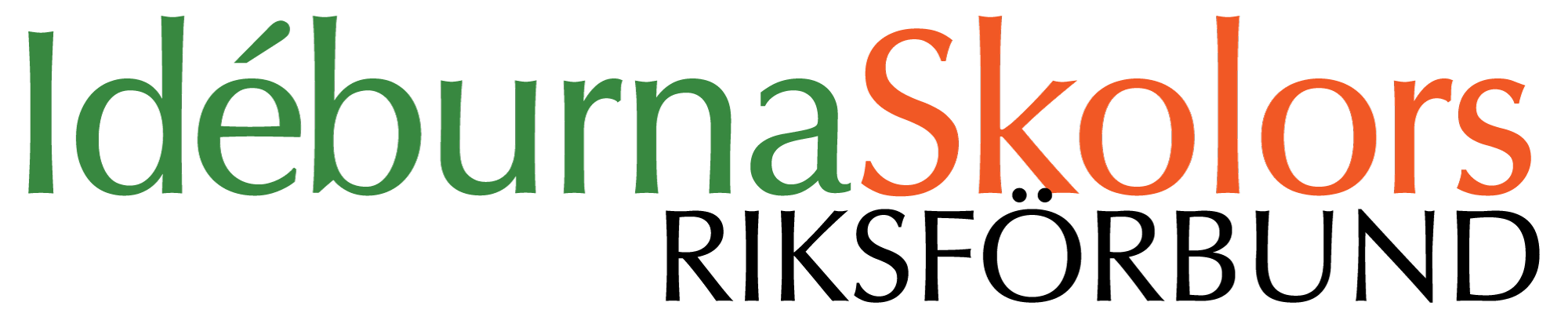 Lokalkostnader

Ersättning för lokalkostnader ska motsvara hemkommunens genomsnittliga lokalkostnad per barn eller elev i motsvarande verksamhet.

Om det finns särskilda skäl, ska ersättningen för lokalkostnader i stället högst motsvara den enskilde huvudmannens faktiska kostnader om dessa är skäliga.

Vid prövningen av om det finns särskilda skäl ska hänsyn tas till om skillnaden mellan hemkommunens genomsnittliga lokalkostnader och den enskilde huvudmannens faktiska kostnader är betydande på grund av kommunens investering i nya lokaler, renovering av befintliga lokaler eller någon annan omständighet. 
Vid prövningen får hänsyn även tas till intresset av att utbildning med en enskild huvudman kan etableras. Förordning (2018:3).
Styrelseutbildning ISR 2020
45
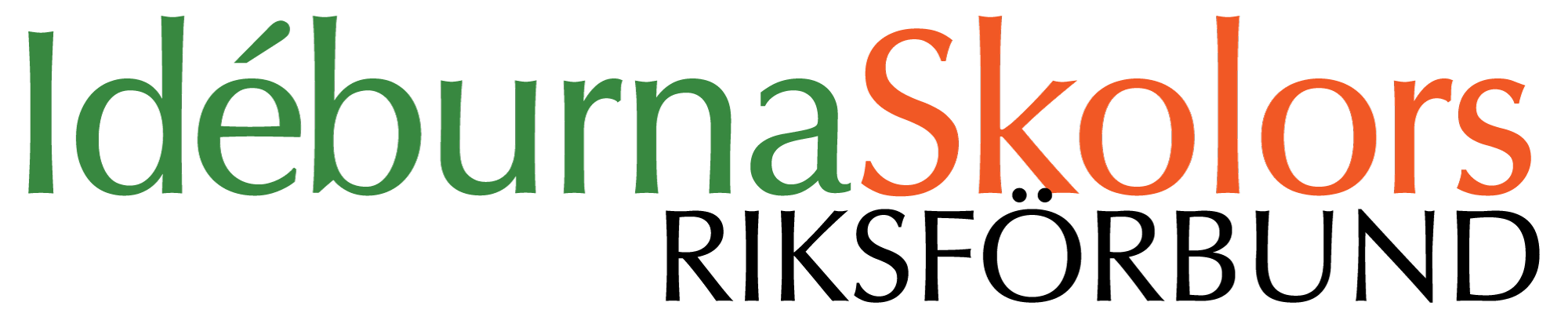 Tilläggsbelopp

Med tilläggsbelopp enligt skollagen avses ersättning för assistenthjälp, anpassning av lokaler eller andra extraordinära stödåtgärder, däribland sådana som riktas till barn och elever med stora inlärningssvårigheter.

Tilläggsbelopp är ofta ett problematiskt område där tillämpningarna ser olika ut i olika kommuner. 
ISR önskar en förändring och förtydligande av hanteringen av detta bidrag. 
Ev. bör man överväga att förändra villkor för vem som hanterar detta bidrag.
Styrelseutbildning ISR 2020
46
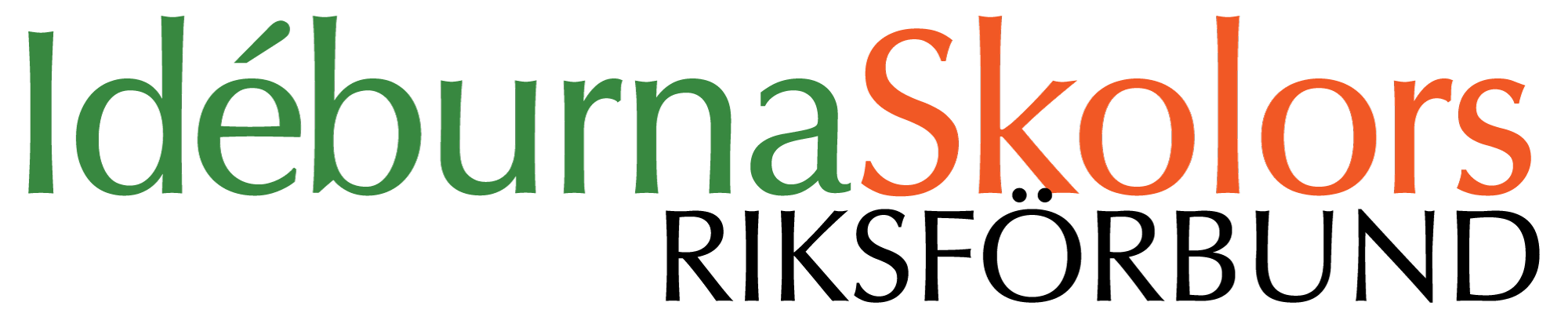 Överklagan

Skolan, dvs huvudmannen, kan överklaga ett kommunalt pengbeslut till förvaltningsrätten
Gäller både grundbelopp och tilläggsbelopp
 
Checklista för vad som ska anges i överklagandet:
Uppgifter om huvudman och kommunen
Vilket beslut som överklagas, dnr
Yrkande – bestämd begäran om på vilket sätt beslutet ska ändras 
Rättslig grund – aktuella paragrafer   
Skäl för ändring av beslut – redogörelse om varför beslutet är felaktigt och ska ändras på det sätt som yrkas. 
 
Det är kostnadsfritt att överklaga.
Styrelseutbildning ISR 2020
47
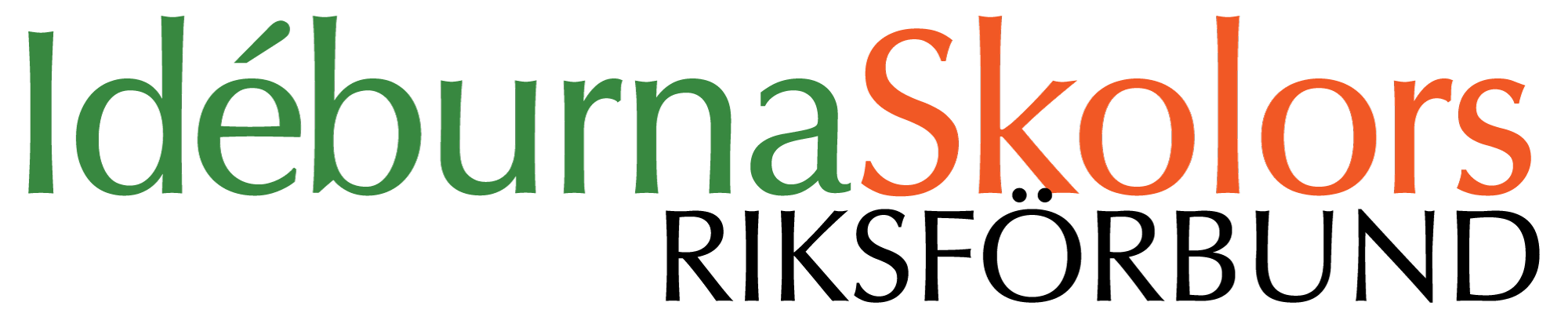 Statsbidrag

Dessa bidrag har blivit en viktig del av skolans budget. Statsbidragen är riktade mot specifika uppdrag som regeringen vill särskilt lyfta utöver vad kommunerna delar ut. Exempel :
Lärarlönelyft, karriärtjänster, mindre barngrupper och likvärdig skola.

Statsbidragen känns ibland krångliga att söka, redovisa eller ens att hitta rätt vad som är sökbart. 

Länk till Skolverkets stöd att hitta rätt:
https://www.skolverket.se/skolutveckling/statsbidrag
Styrelseutbildning ISR 2020
48
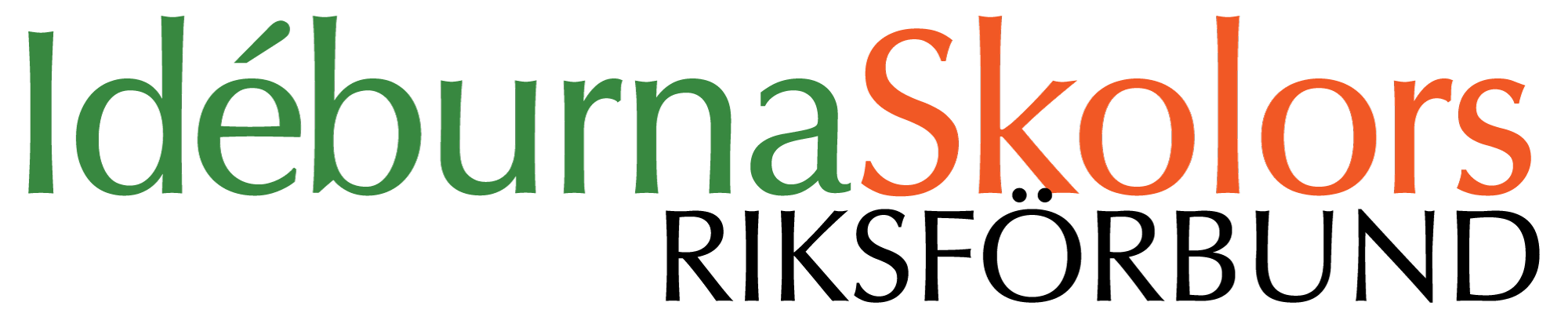 Orientering i lagar och andra styrdokument 
(1 av 2)

Skollagen reglerar alla aktörer i skolan, beslutas av riksdagen och reglerar vilka rättigheter och skyldigheter barn, elever och vårdnadshavare har. 
I lagen står också vilka krav som ställs på huvudmannen för verksamheten.

https://www.riksdagen.se/sv/dokument-lagar/dokument/svensk-forfattningssamling/skollag-2010800_sfs-2010-800

Förordningar är ytterligare bestämmelser i skolfrågor från regeringen.

https://www.riksdagen.se/sv/dokument-lagar/dokument/svensk-forfattningssamling/skolforordning-2011185_sfs-2011-185
Styrelseutbildning ISR 2020
49
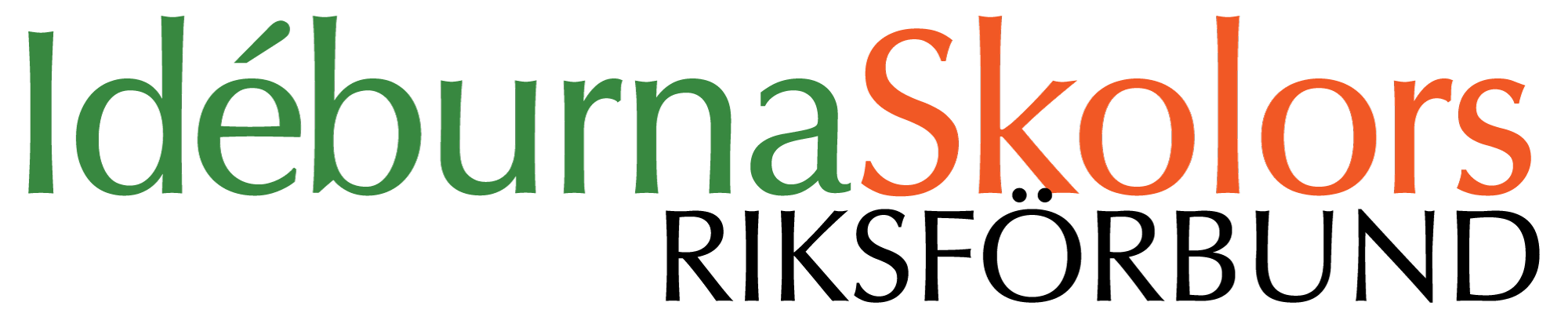 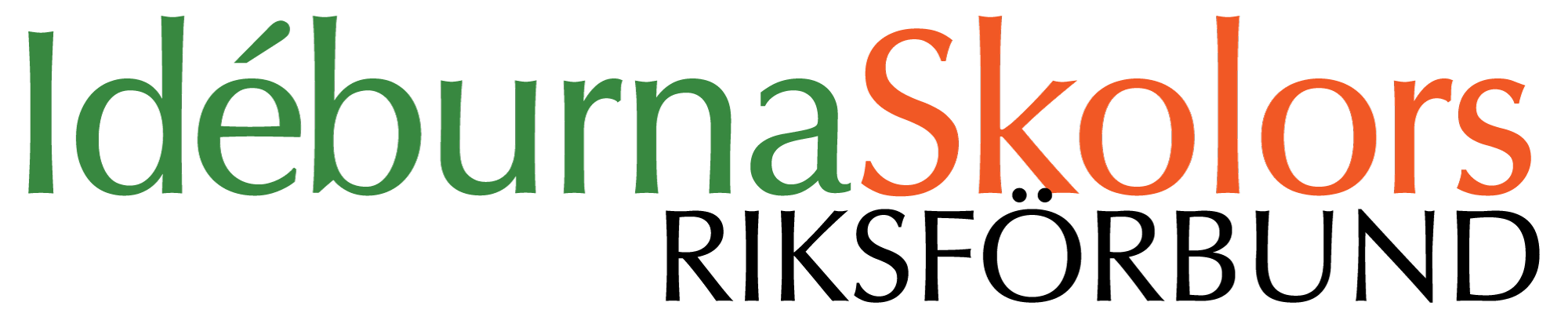 Orientering i lagar och andra styrdokument
(2 av 2)

Allmänna råd och föreskrifter
Utfärdas av myndigheter, för skolan Skolverket.
Allmänna råd är rekommendationer om hur förskolor, skolor och vuxenutbildningen bör tillämpa lagar och regler. 
Råden bör följas om verksamheten inte uppfyller kraven i bestämmelserna på andra sätt.

https://www.skolverket.se/regler-och-ansvar/allmanna-rad
Styrelseutbildning ISR 2020
50
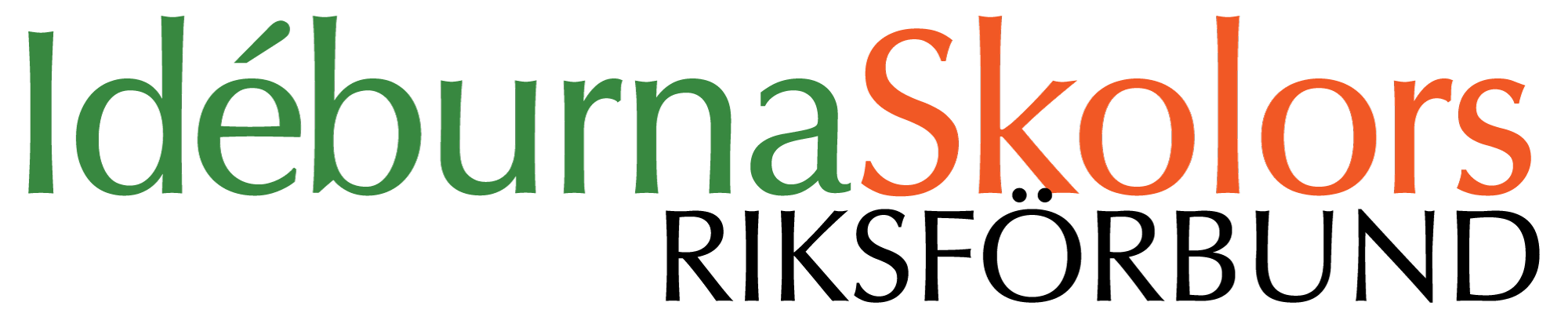 Dialog och samverkan med hemmet

Samverkan är bra!
Samverkan, dialog och goda relationer ger många fördelar för barnens och elevernas utveckling och lärande:
– Alla strävar åt samma håll tillsammans med eleven
– Kunskapsinhämtning om elevens situation som kan påverka lärandet
– Bättre förståelse för beslut och bedömning
– Bättre arbetsmiljö
och mycket mer
Styrelseutbildning ISR 2020
51
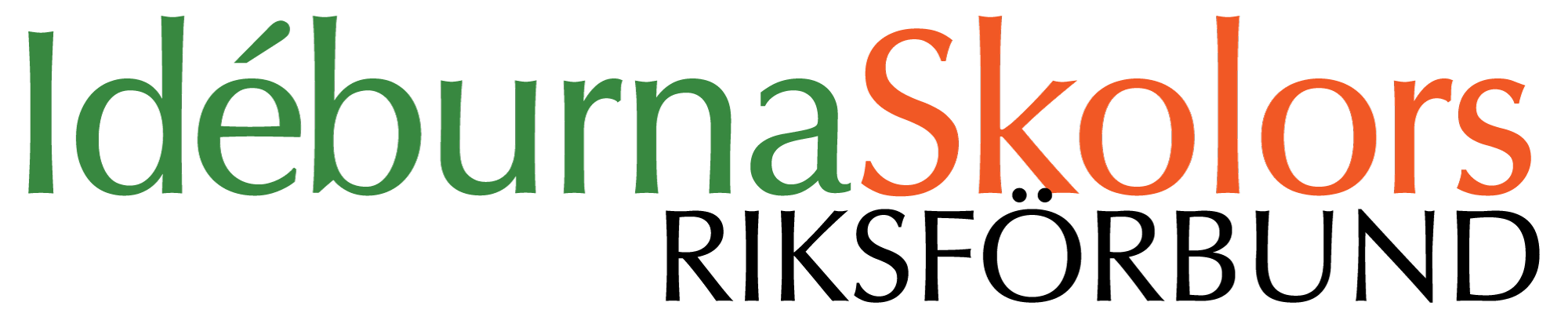 Dialog och samverkan med hemmet

Dialog och samverkan handlar om att bygga tillit.
 
Exempel på samverkan med vårdnadshavare i skolan generellt:
– samråd inför viktiga beslut i skolan
– forum för föräldrasamverkan
– klagomålshantering
– info om händelser i klassen, via veckobrev osv
 
Exempel på samverkan kring den enskilda eleven:
– fortlöpande info om elevens utveckling och trivsel vid dagliga möten som hämtning, lämning– utvecklingssamtal med IUP– åtgärdsprogram med stödåtgärder
– beslut om disciplinära åtgärder
Styrelseutbildning ISR 2020
52
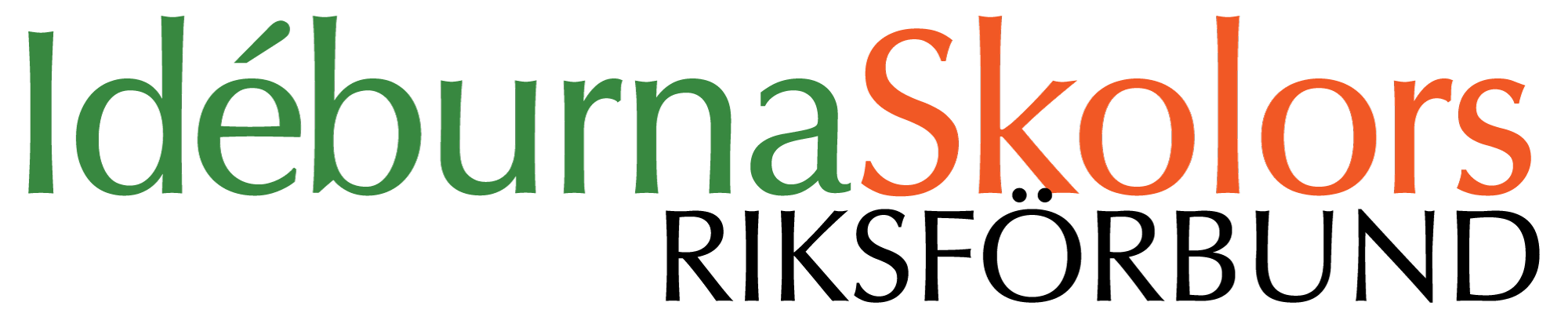 Er fortsättning

Denna styrelseutbildning så här långt har gått igenom de grundläggande krav som finns på skolhuvudman, med  ansvarsfördelning inom skolan, och orientering i omvärldskrav.

På ISRs hemsida finns ett antal dokument, som ni kan använda för att reflektera över frågeställningar och hur ni själva arbetar.
Dokumenten är hämtade från medlemsskolor och är deras policy-dokument, de behandlar:
– Ansvar för huvudman
– Delegation till rektor
– Befattningsbeskrivning för skolchef
– Årshjul för styrelsearbetet

De kan användas som inspiration eller diskussion.
Styrelseutbildning ISR 2020
53
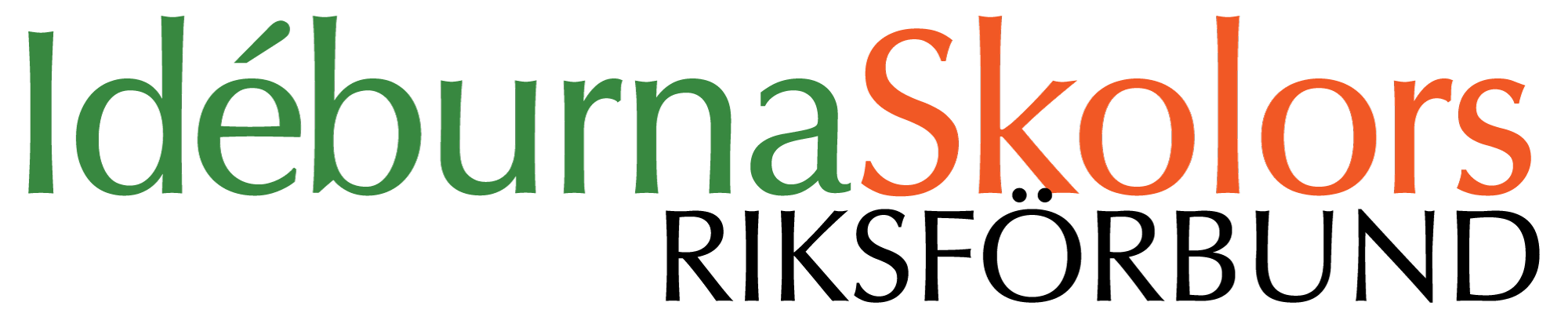